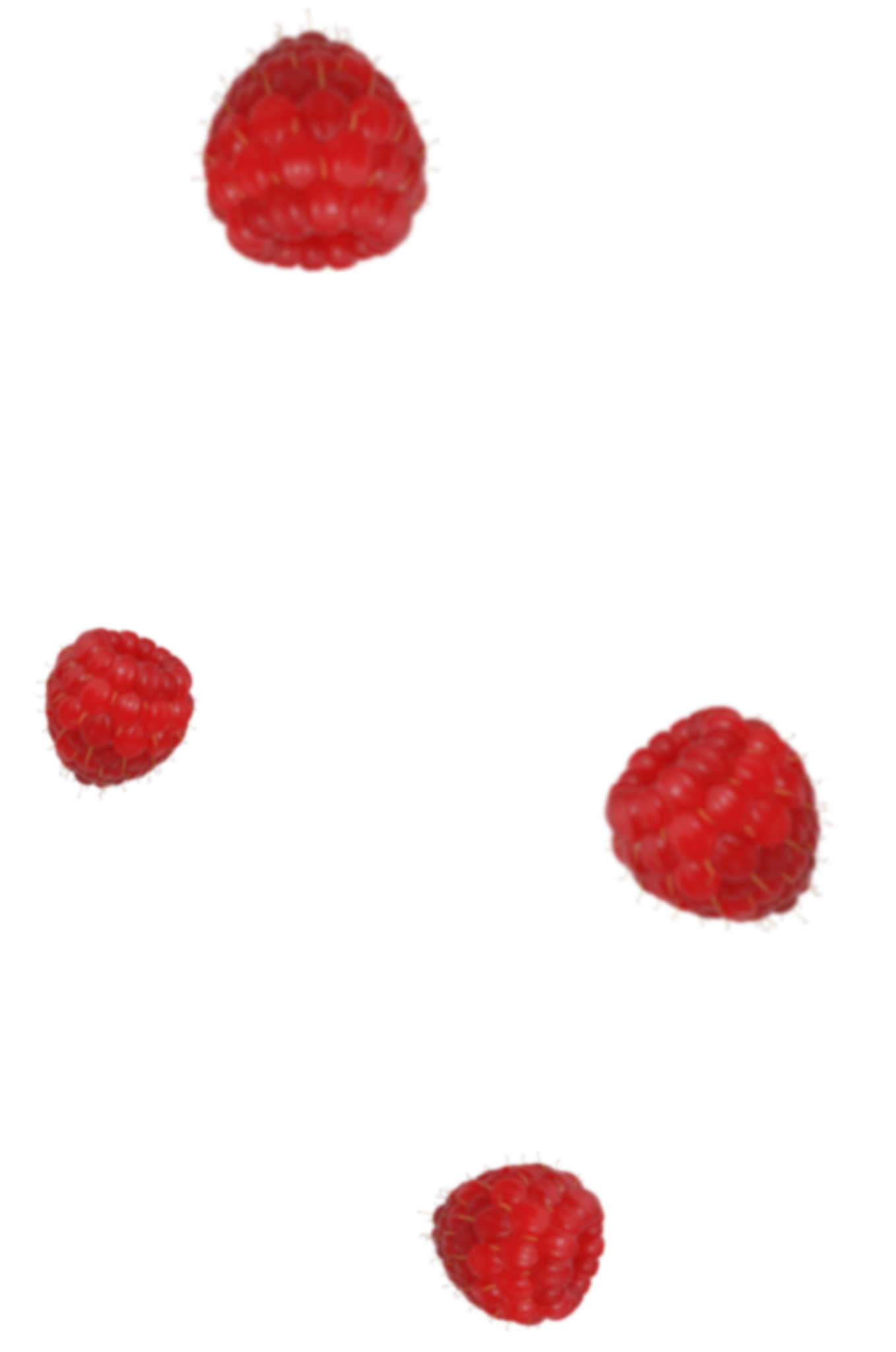 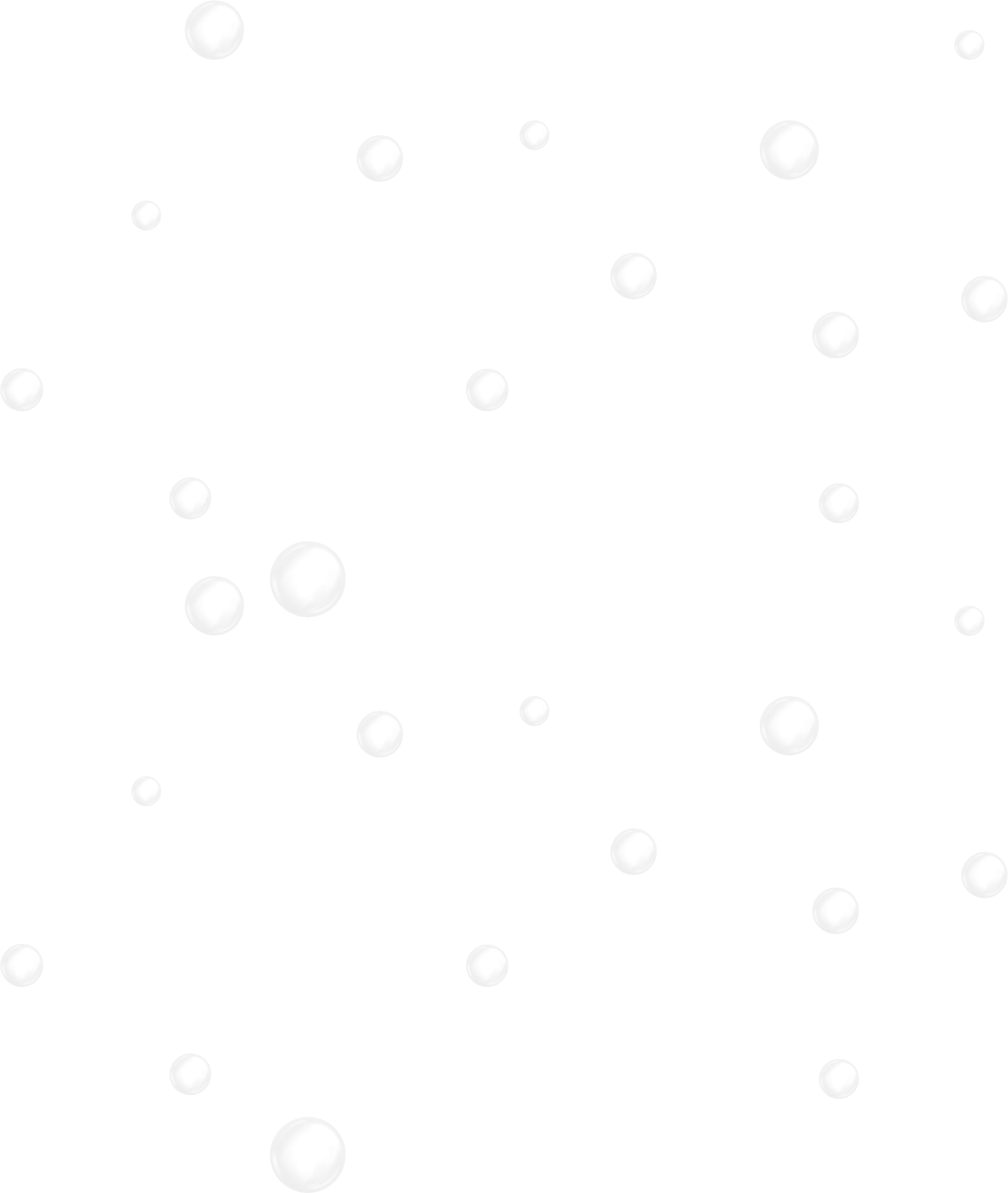 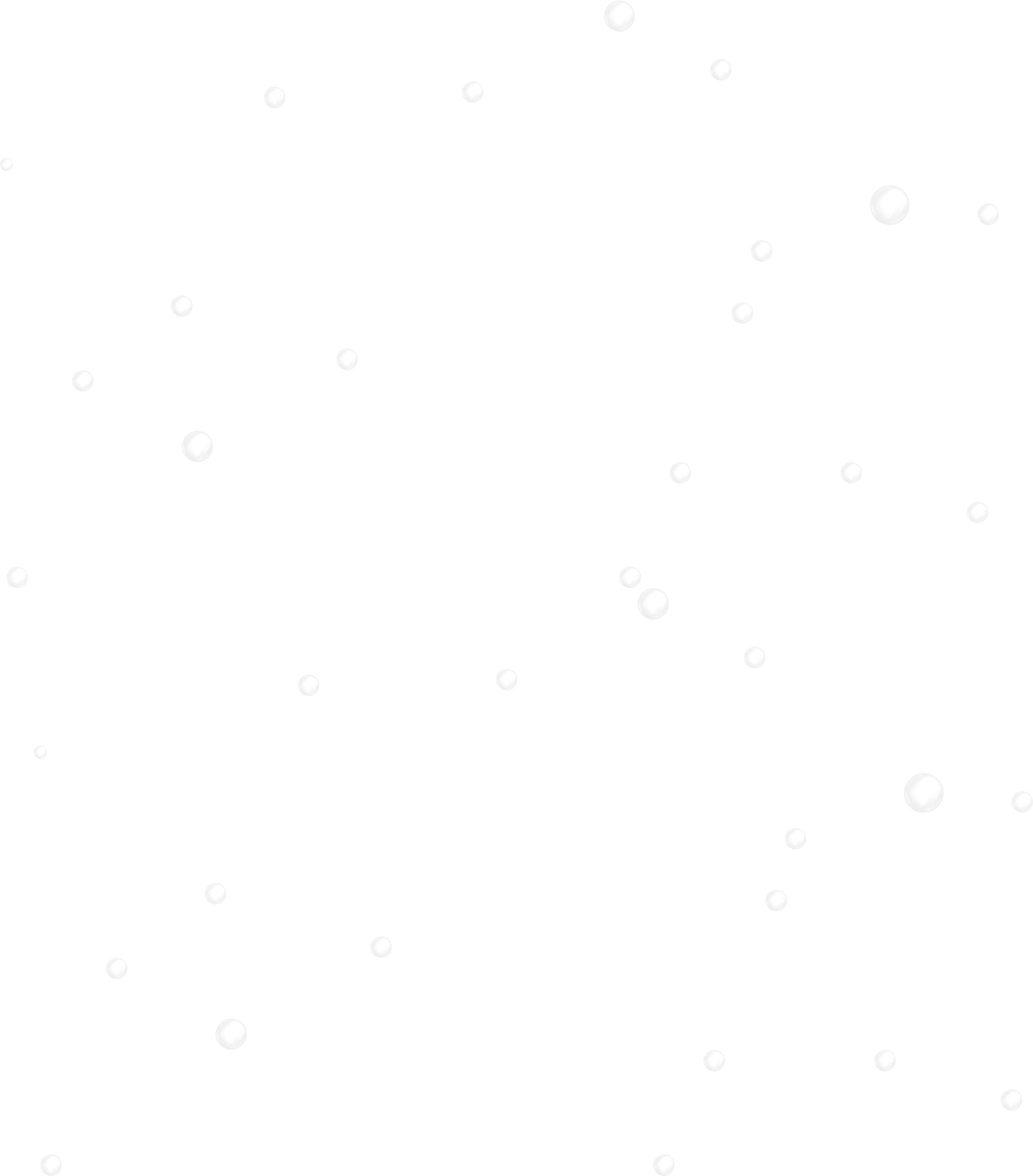 BRAND NAME
SLIDESCARNIVAL
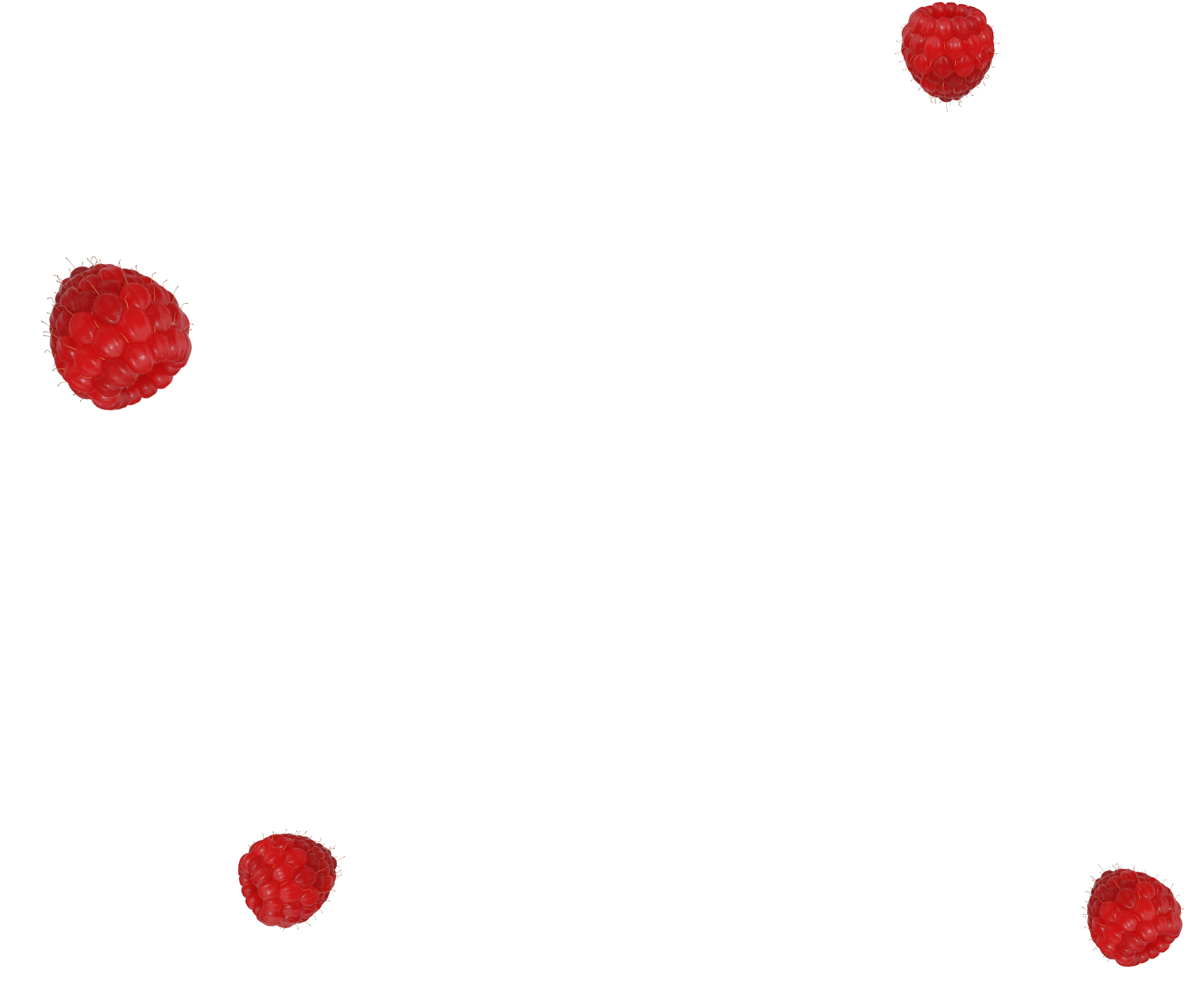 PRODUCT LAUNCH
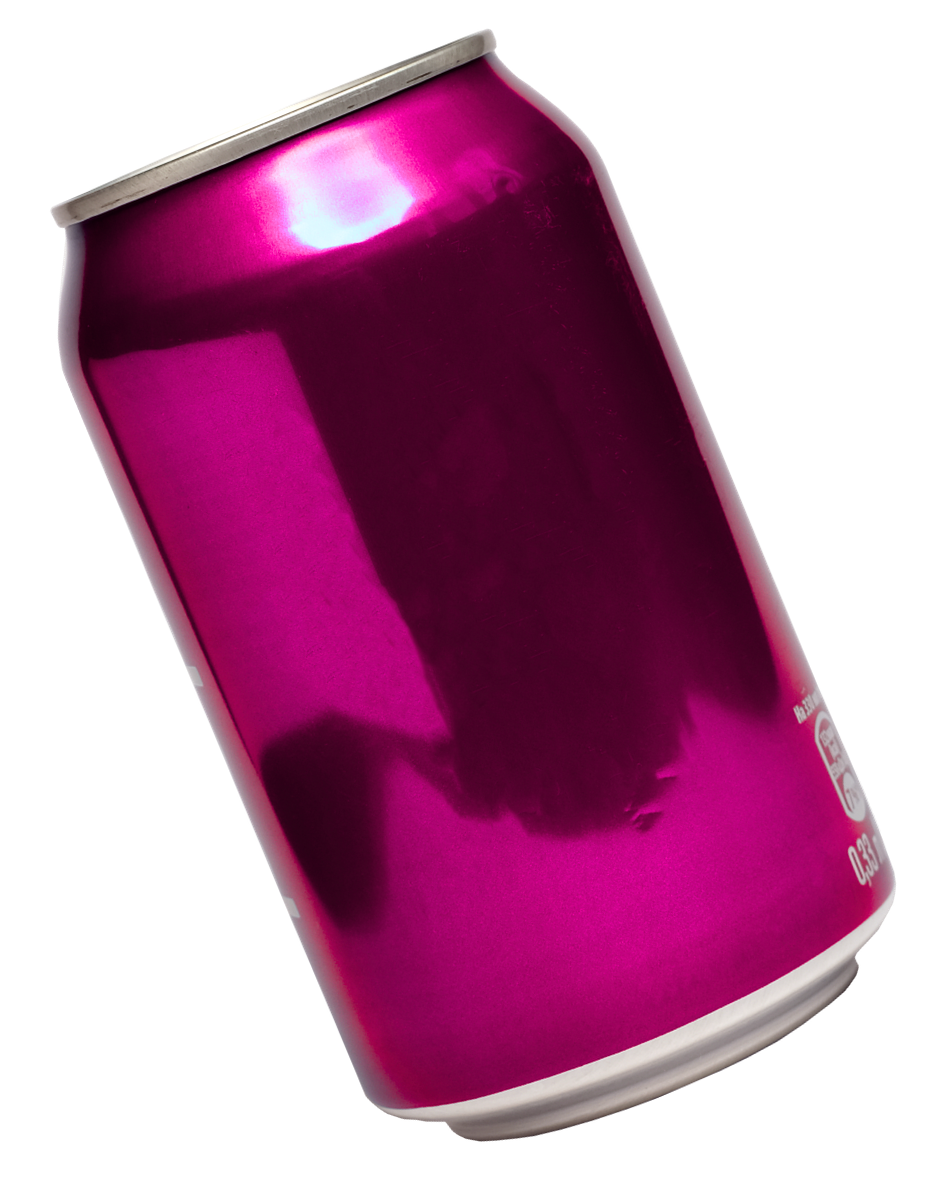 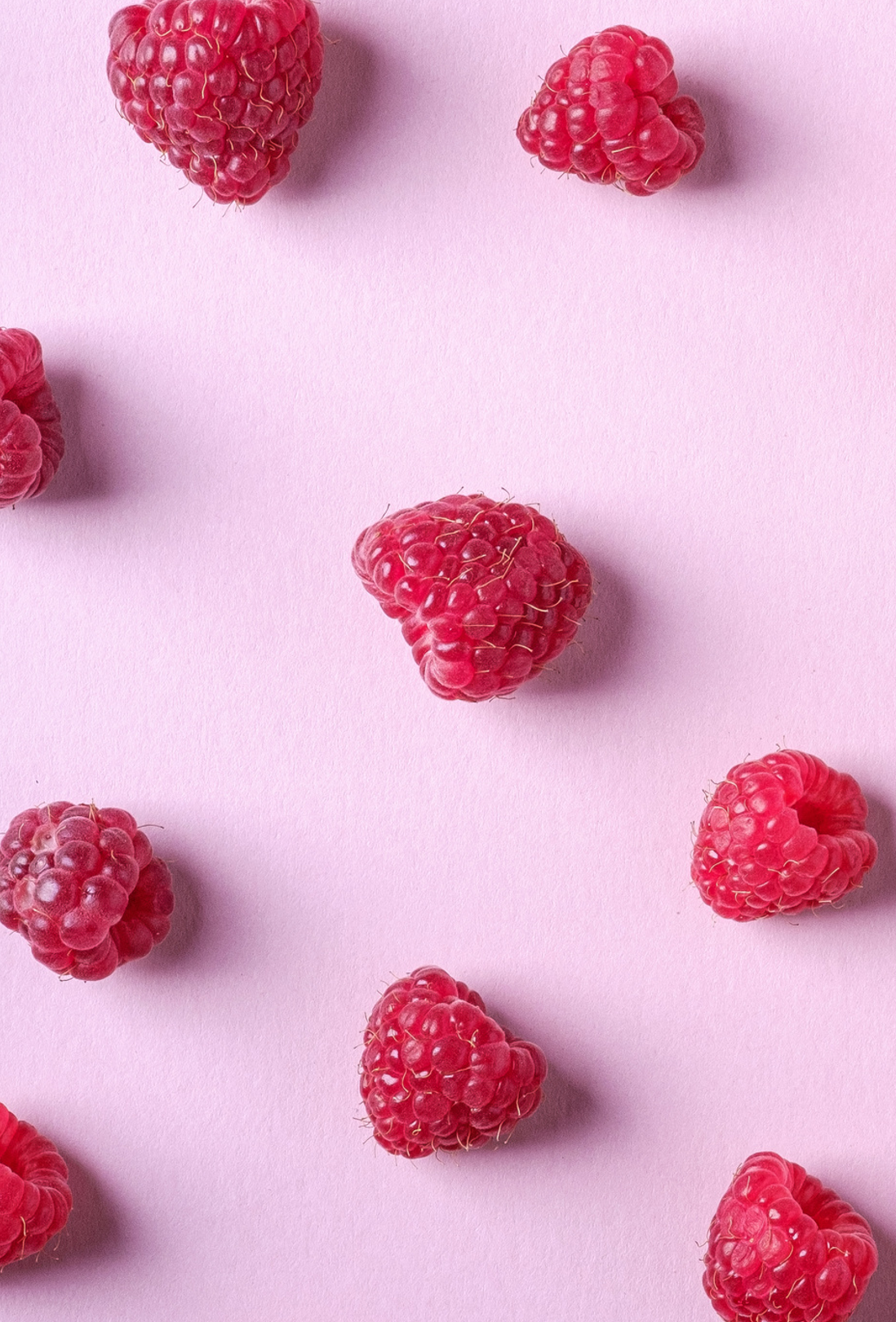 TABLE OF CONTENTS
BRAND NAME
SLIDESCARNIVAL
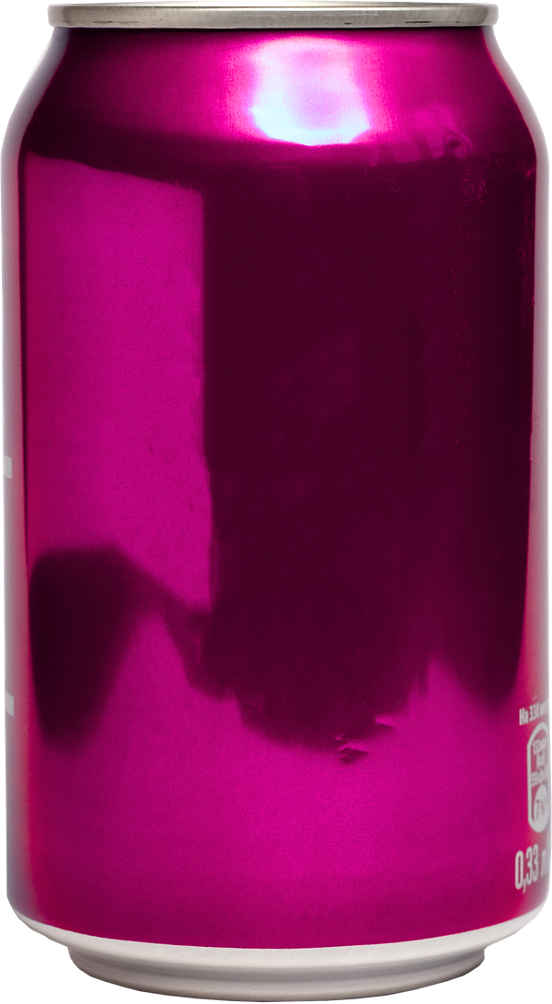 INTRODUCTION
ABOUT US
OUR PRODUCTS
CHAPTER TITLE
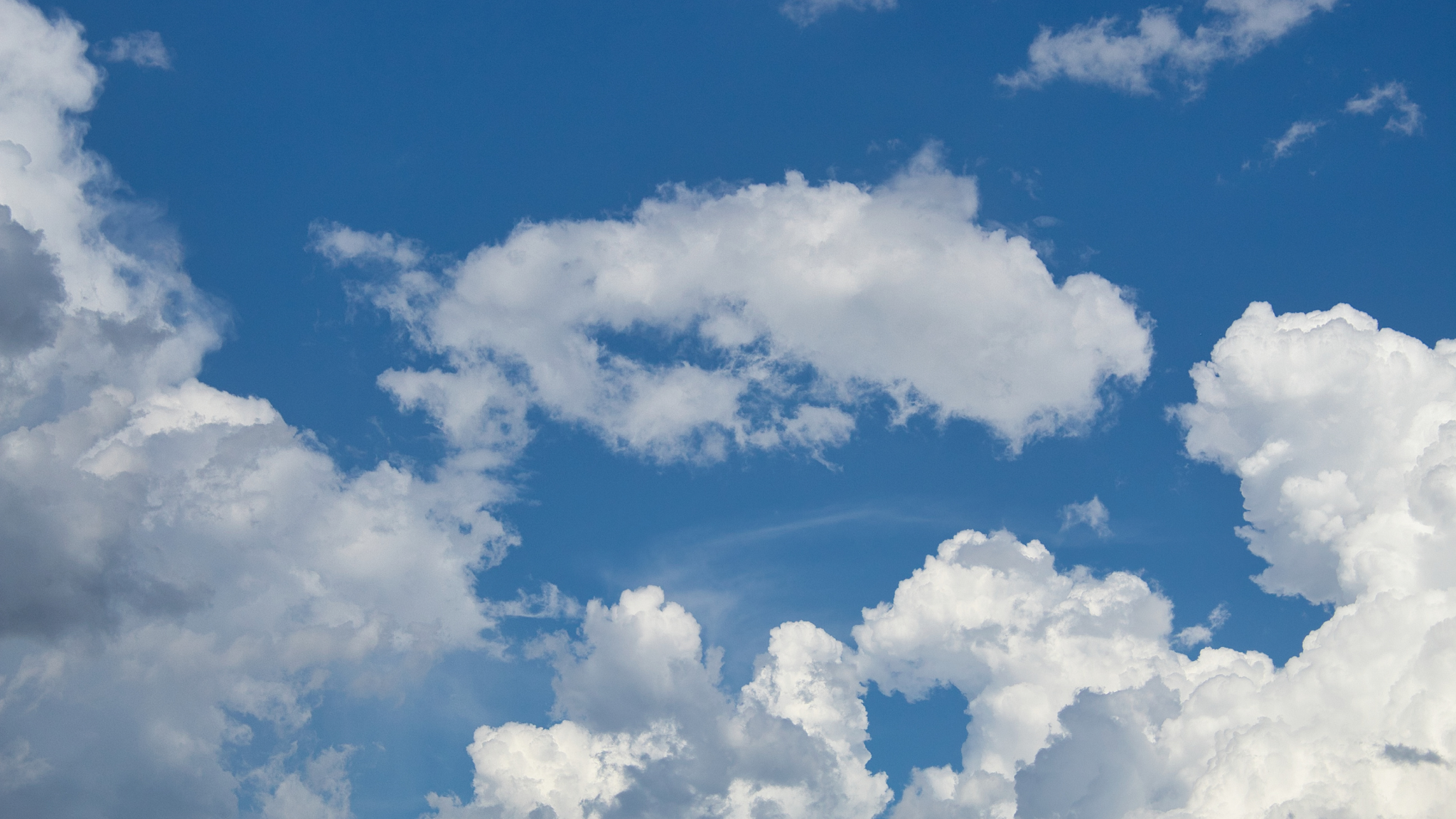 BRAND NAME
SLIDESCARNIVAL
INTRODUCTION
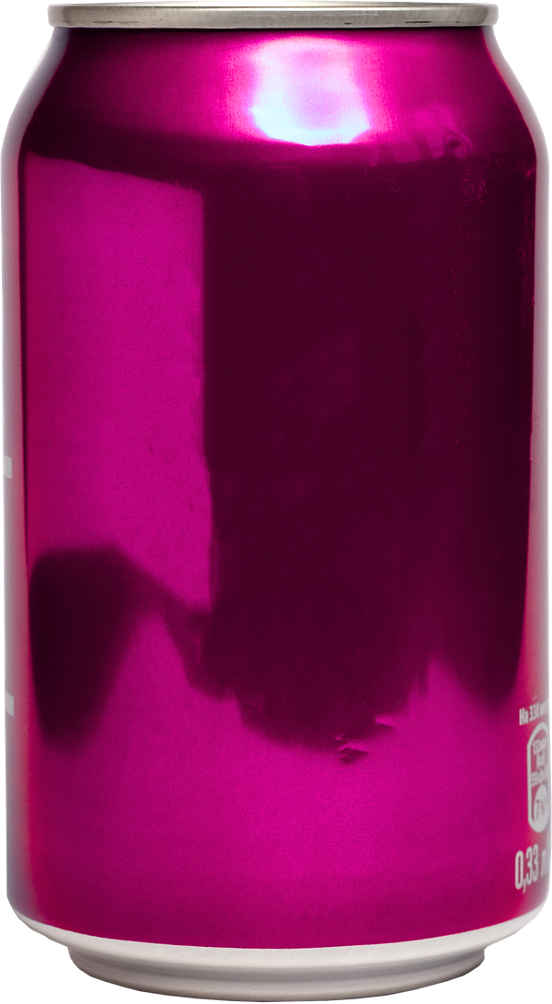 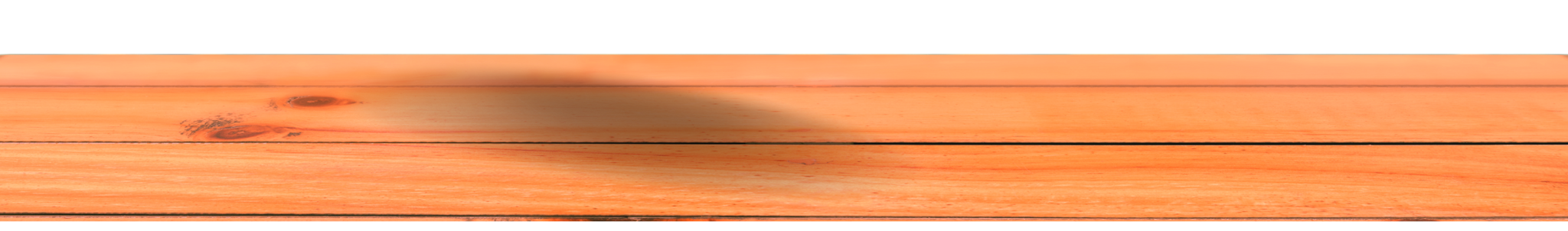 WELCOME TO PRESENTATION
BRAND NAME
SLIDESCARNIVAL
I'm Rain, and I'll be sharing with you my beautiful ideas.
Follow me at @reallygreatsite to learn more. 

Lorem ipsum dolor sit amet, consectetur adipiscing elit, sed do eiusmod tempor incididunt ut labore et dolore magna aliqua. Ut enim ad minim veniam, quis nostrud exercitation ullamco laboris nisi ut aliquip ex ea commodo consequat. Duis aute irure dolor in reprehenderit in voluptate velit esse cillum dolore eu fugiat nulla pariatur. Excepteur sint occaecat cupidatat non proident, sunt in culpa qui officia deserunt mollit anim id est laborum.

Magna sit amet purus gravida. Eu ultrices vitae auctor eu augue ut lectus arcu. Eleifend mi in nulla posuere sollicitudin aliquam ultrices sagittis orci. Euismod elementum nisi quis eleifend quam adipiscing vitae proin sagittis. Amet consectetur adipiscing elit ut aliquam. Vel fringilla est ullamcorper eget nulla facilisi. Lectus sit amet est placerat in egestas. At elementum eu facilisis sed odio morbi quis. Mauris.
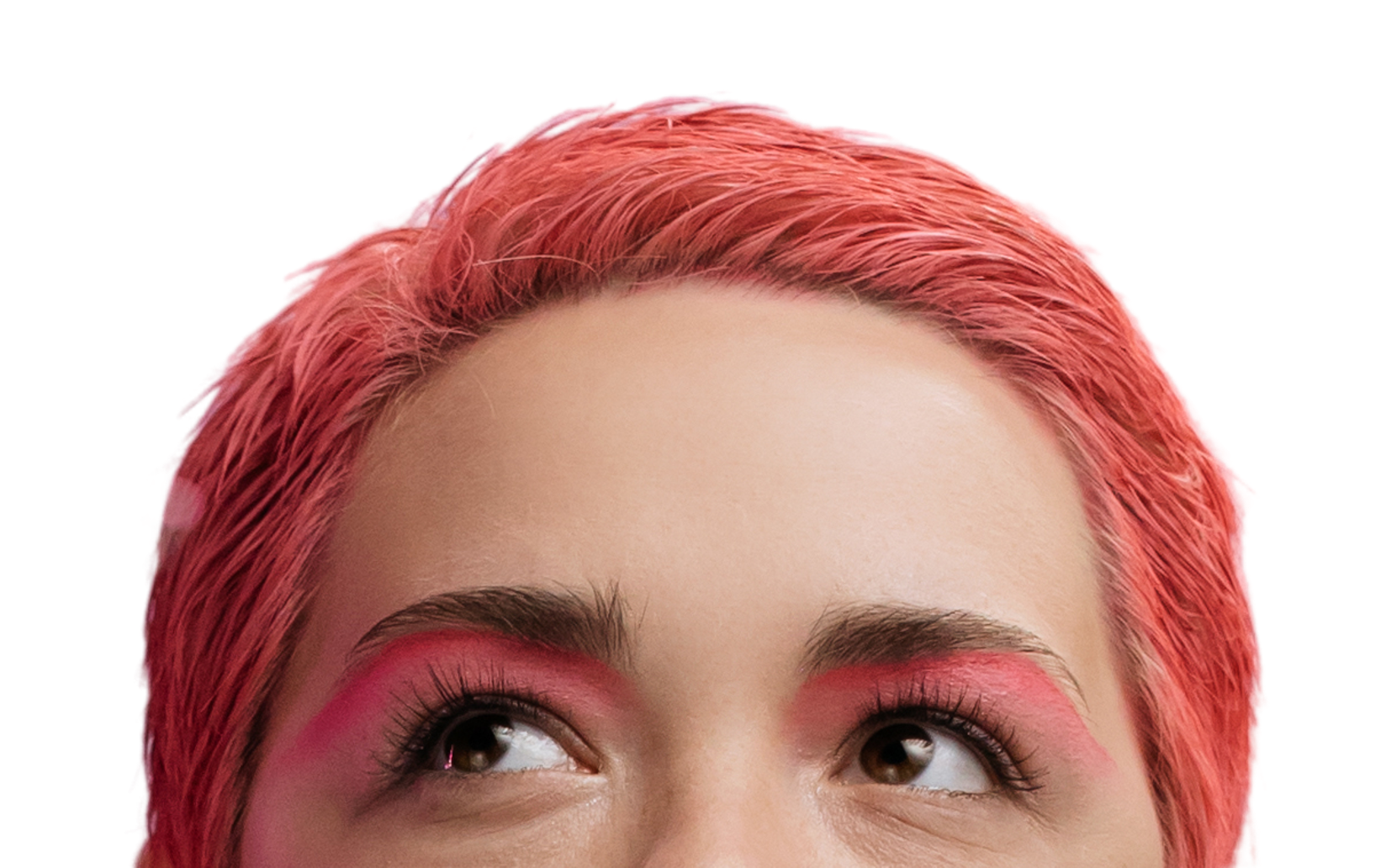 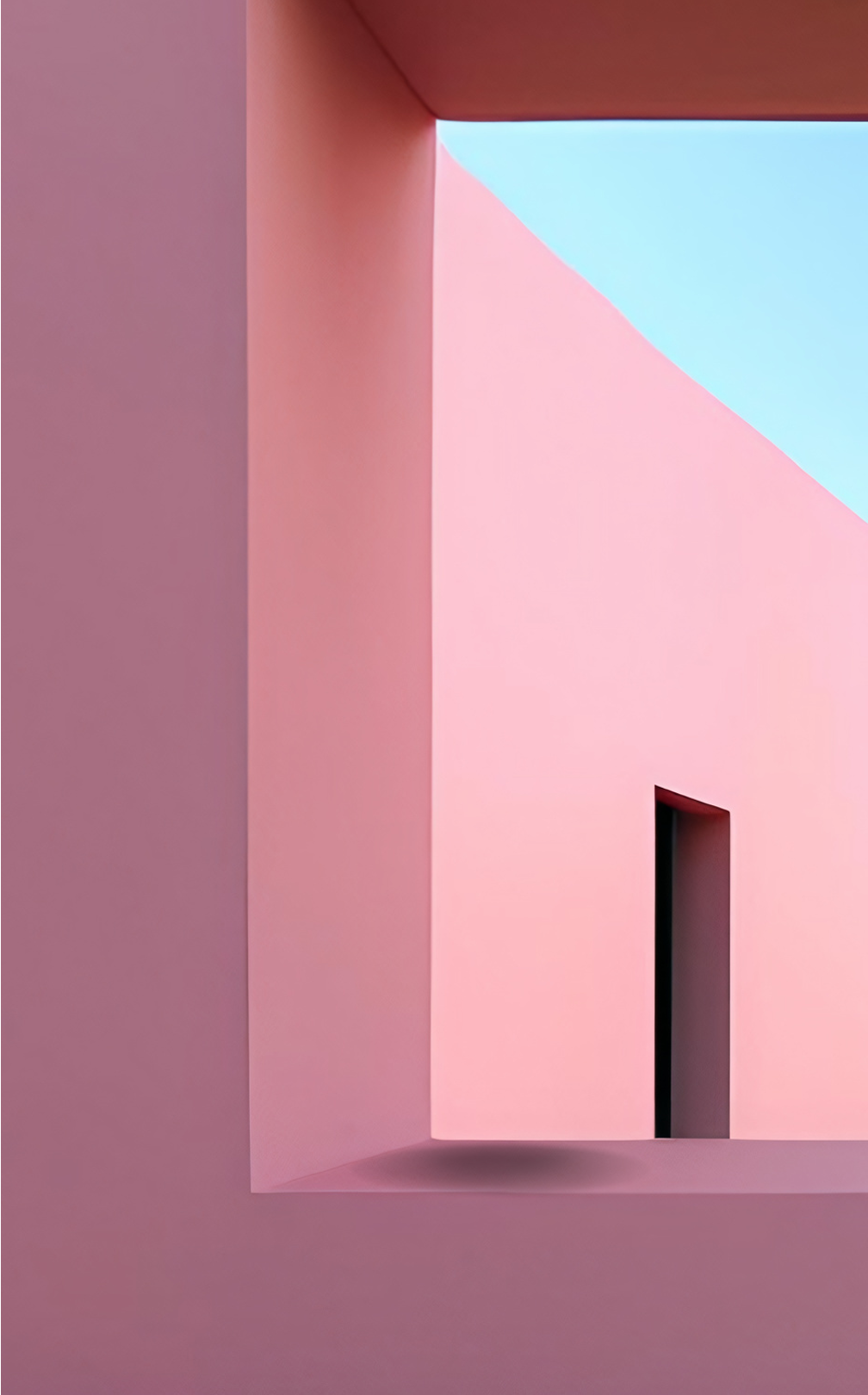 OUR BRAND
BRAND NAME
SLIDESCARNIVAL
WHO WE ARE
Elaborate on the topic here.

Lorem ipsum dolor sit amet, consectetur adipiscing elit, sed do eiusmod tempor incididunt ut labore et dolore magna aliqua. Ut enim ad minim veniam, quis nostrud exercitation ullamco laboris nisi ut aliquip ex e.
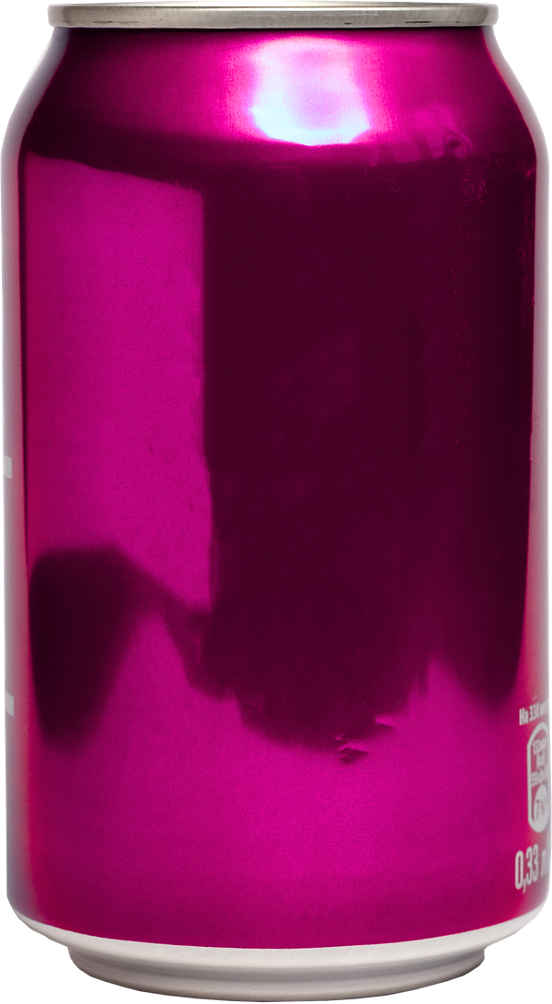 WHAT WE DO
Elaborate on the topic here.

Lorem ipsum dolor sit amet, consectetur adipiscing elit, sed do eiusmod tempor incididunt ut labore et dolore magna aliqua. Ut enim ad minim veniam, quis nostrud exercitation ullamco laboris nisi ut aliquip ex e.
BRAND NAME
SLIDESCARNIVAL
MISSION
& VISION
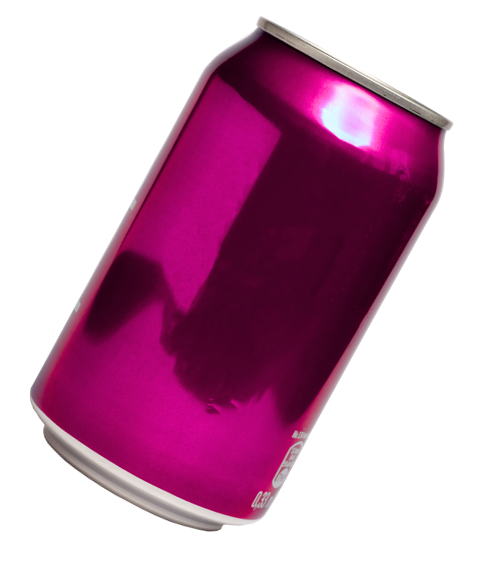 Enter your grand mission and vision statement here.

Lorem ipsum dolor sit amet, consectetur adipiscing elit, sed do eiusmod tempor incididunt ut labore et dolore magna aliqua. Ut enim ad minim veniam, quis nostrud exercitation ullamco laboris nisi ut aliquip ex ea commodo consequat. Duis aute irure dolor in reprehenderit in voluptate velit esse cillum dolore eu fugiat nulla pariatur. Excepteur sint occaecat cupidatat non proident, sunt in culpa qui officia deserunt mollit anim id est laborum.
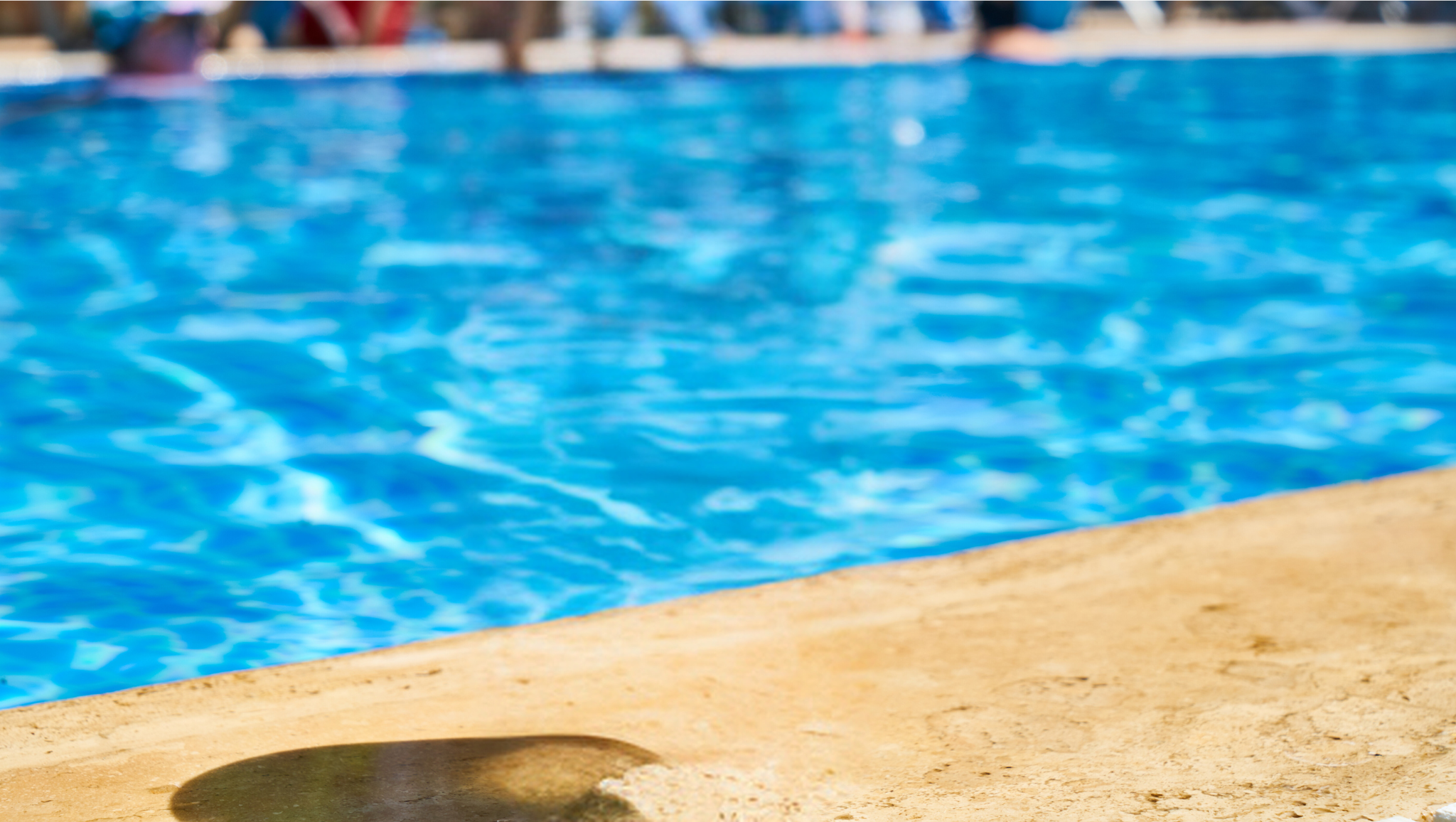 BRAND NAME
SLIDESCARNIVAL
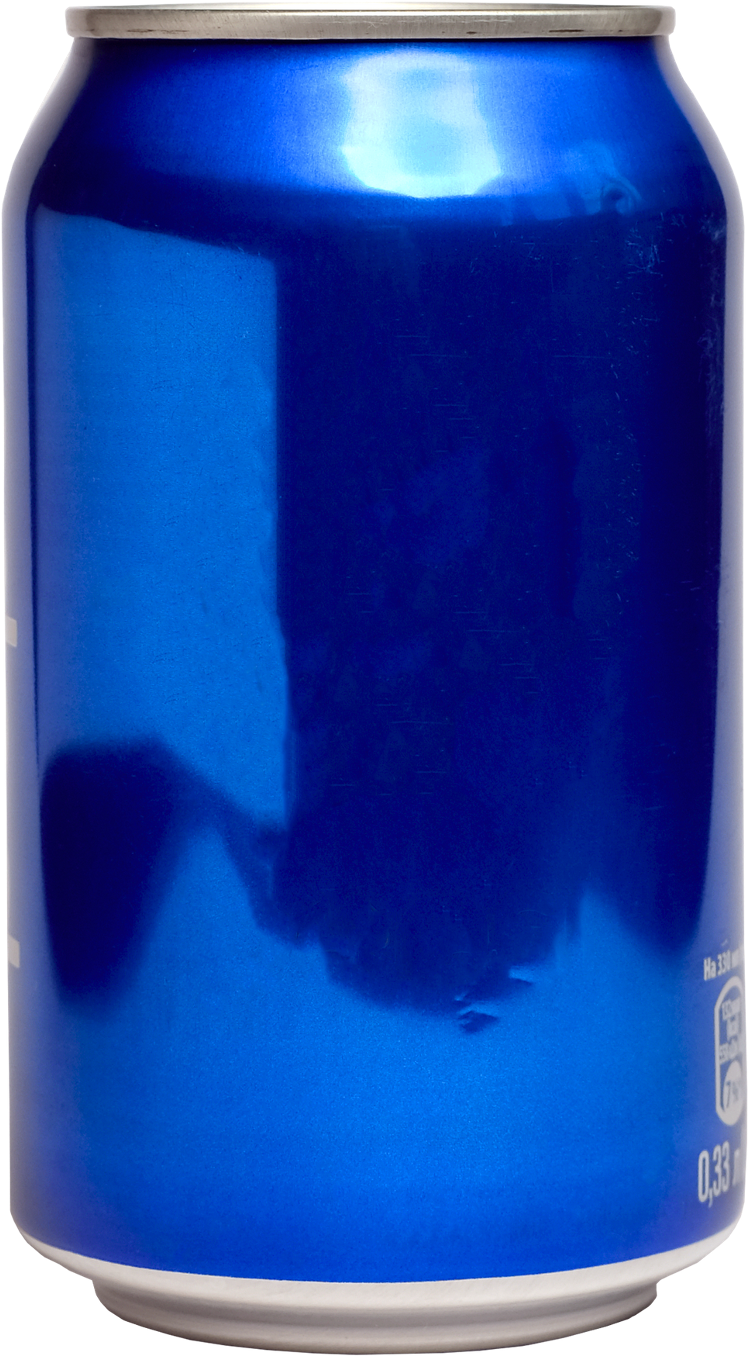 ABOUT US
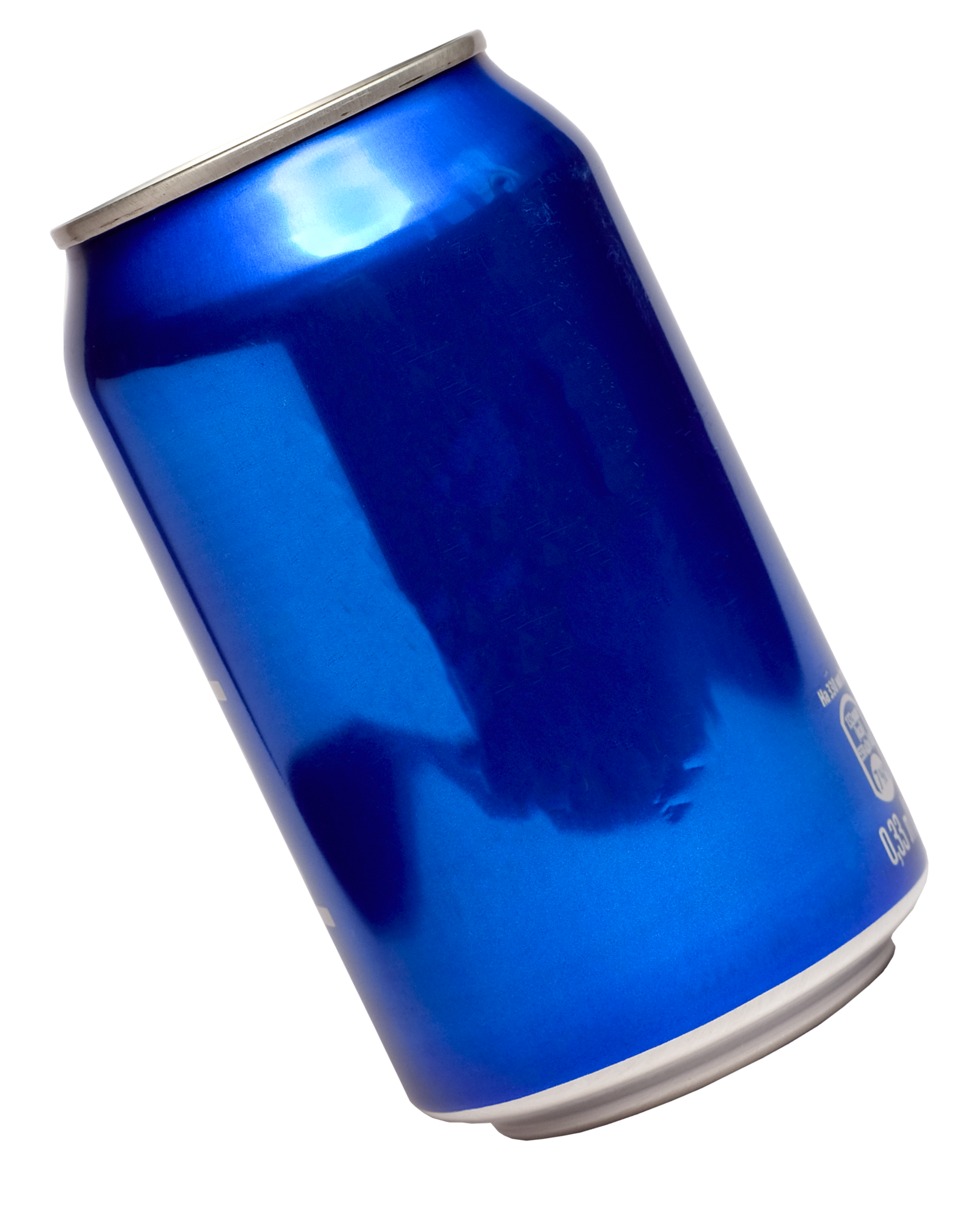 HISTORY OF OUR PRODUCT
BRAND NAME
SLIDESCARNIVAL
Presentations are communication tools that can be used as demonstrations, lectures, speeches, reports, and more. It is mostly presented before an audience. 

Lorem ipsum dolor sit amet, consectetur adipiscing elit, sed do eiusmod tempor incididunt ut labore et dolore magna aliqua. Semper quis lectus nulla at. Risus quis varius quam quisque id diam vel quam. Dictum fusce ut placerat orci. Orci porta non pulvinar neque laoreet. Lectus vestibulum mattis ullamcorper velit. Eu ultrices vitae auctor eu augue ut. Proin libero nunc consequat interdum varius. Aliquet enim tortor at auctor urna nunc. Ornare arcu odio ut sem nulla pharetra diam. Ultrices dui sapien eget mi proin. Penatibus et magnis dis parturient montes nascetur ridiculus. Dui sapien eget mi proin sed libero enim sed faucibus. Cras fermentum odio eu feugiat pretium.
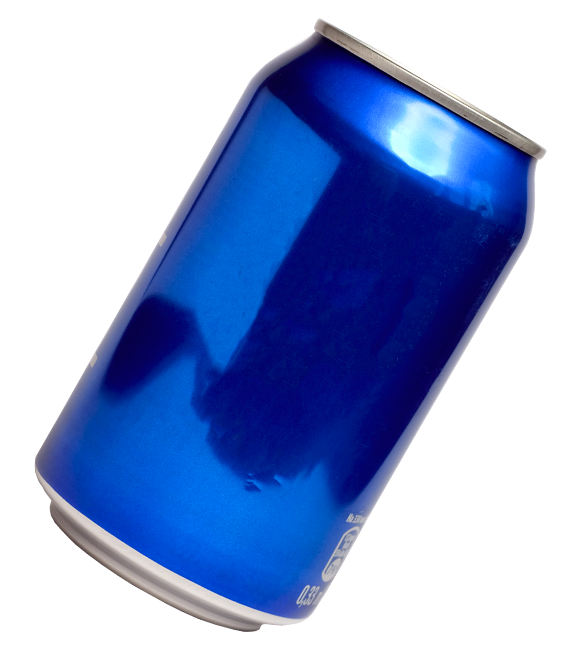 BRAND NAME
SLIDESCARNIVAL
GALLERY
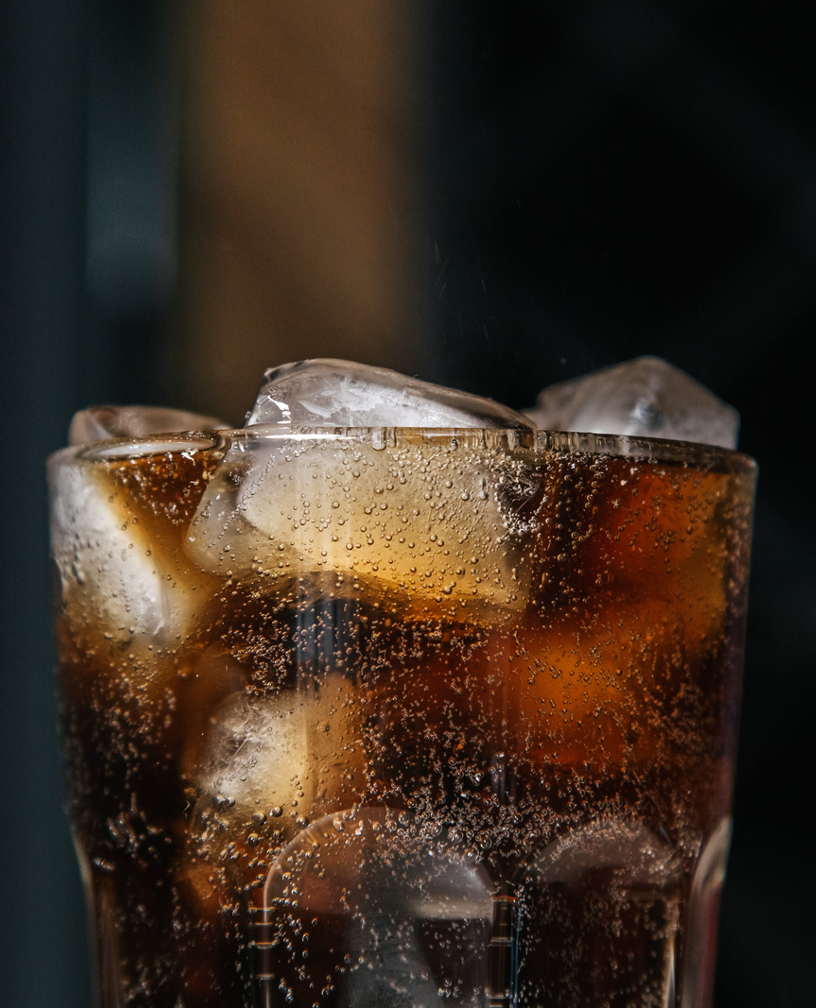 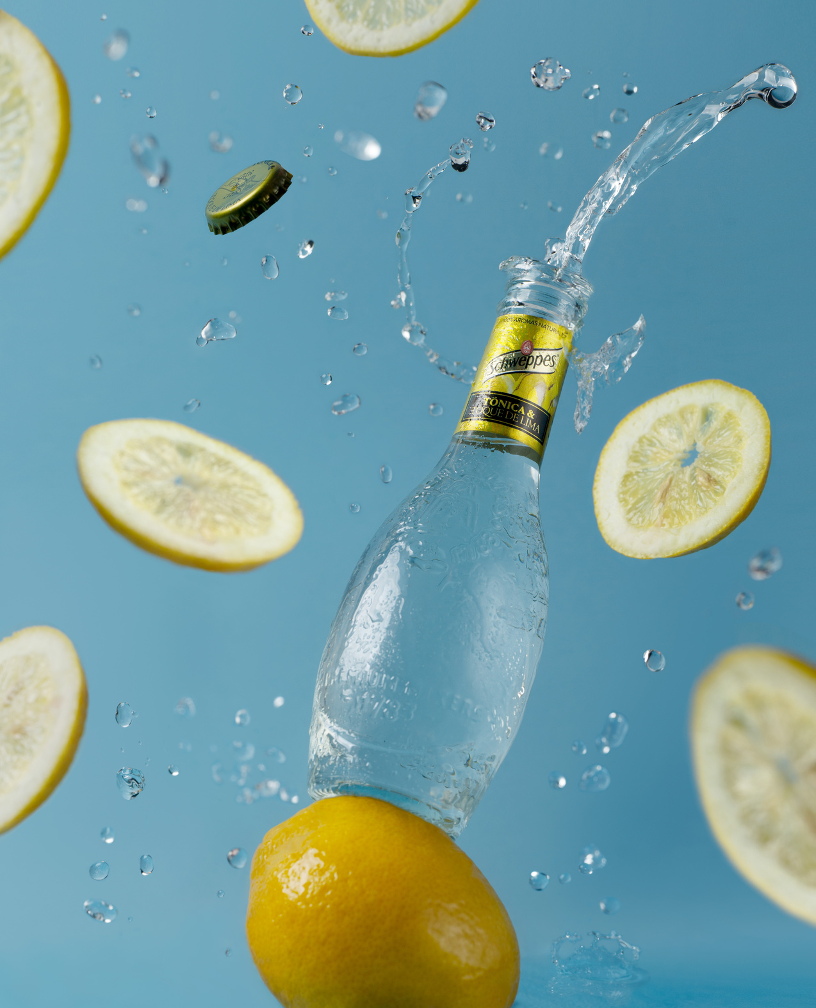 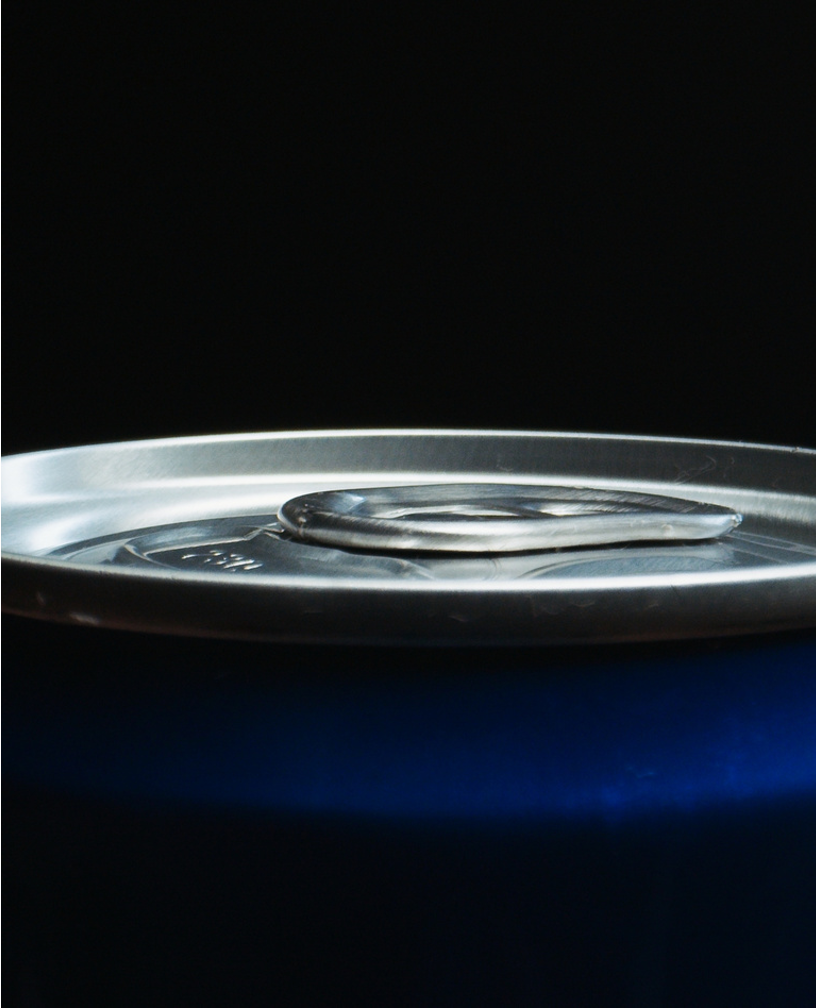 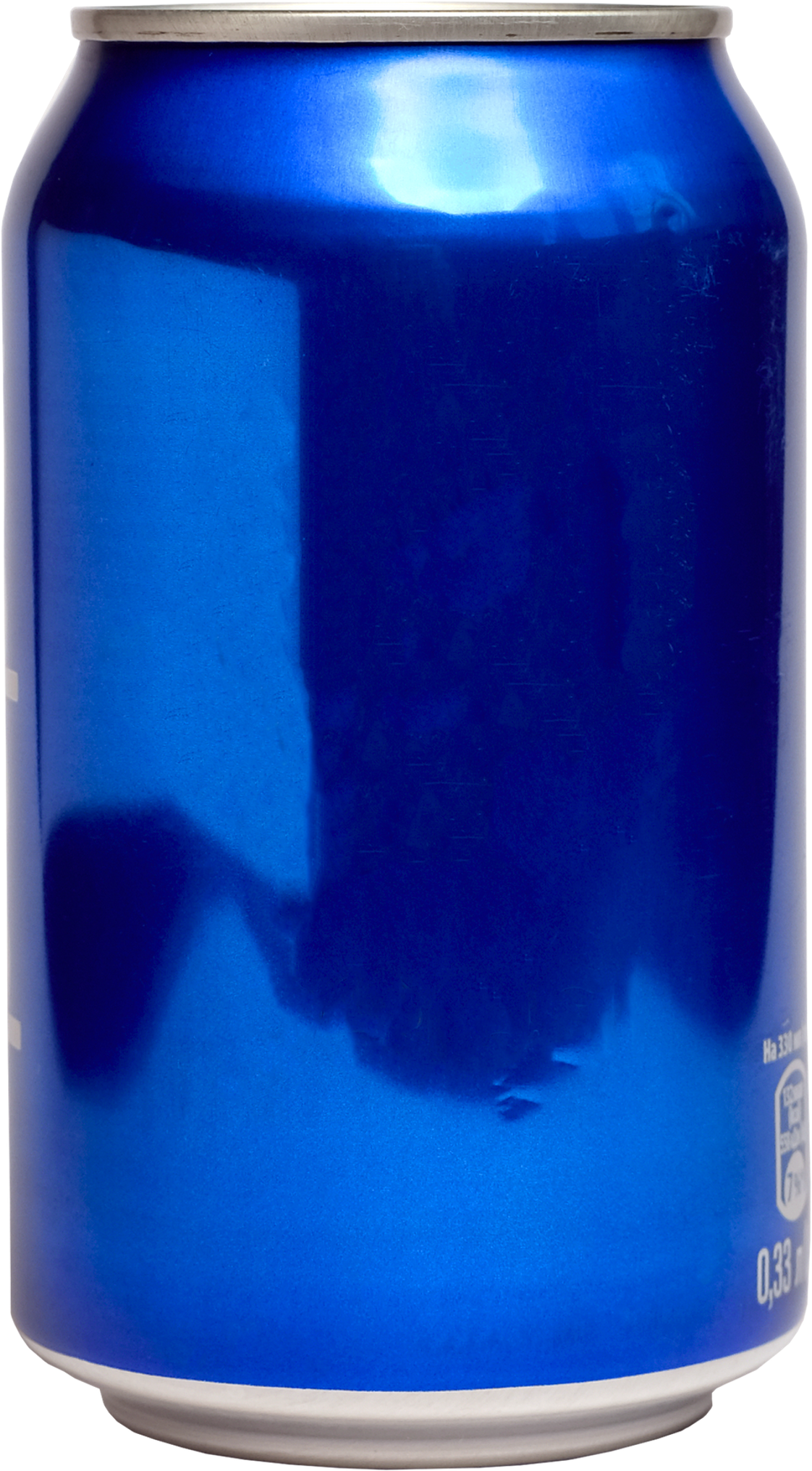 BRAND NAME
SLIDESCARNIVAL
MEET THE TEAM
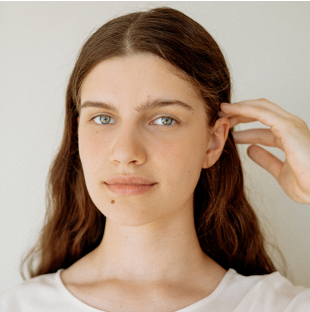 JANE DOE
position
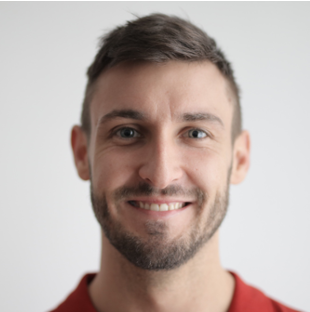 JOHN DOE
position
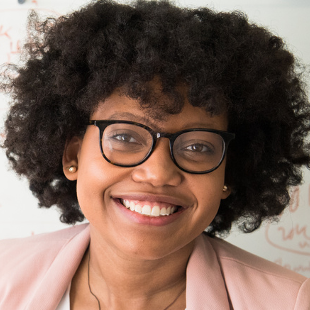 JANE DOE
position
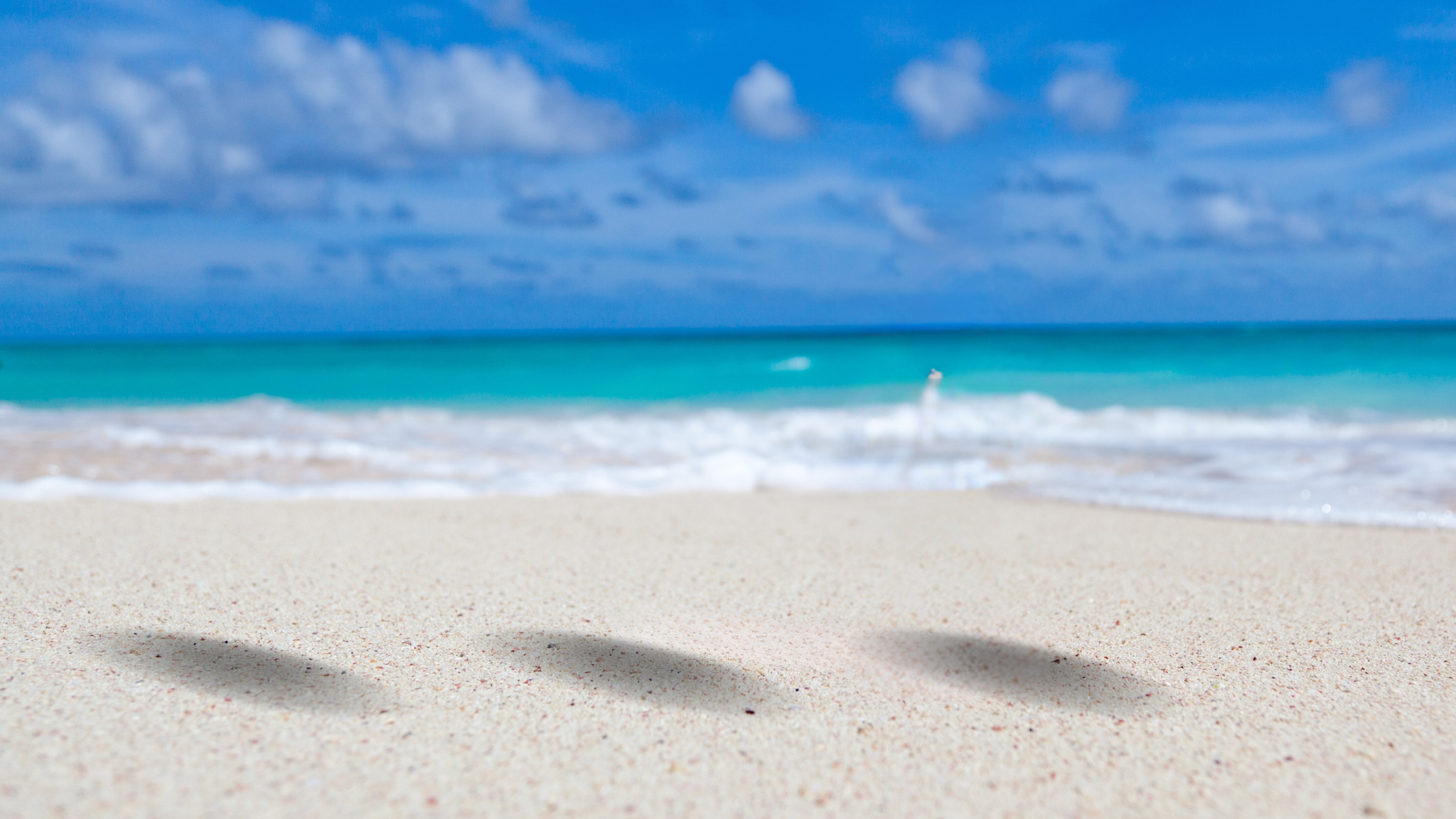 BRAND NAME
SLIDESCARNIVAL
OUR PRODUCTS
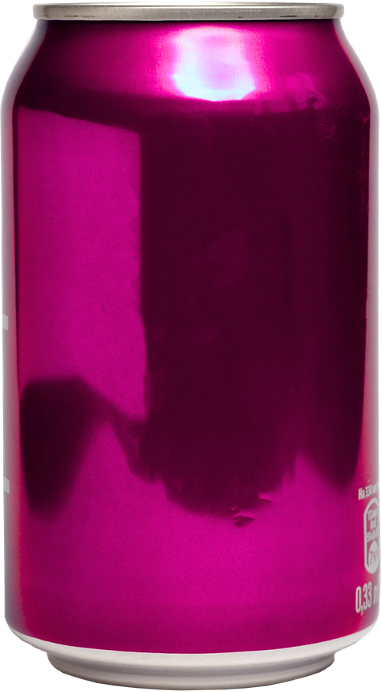 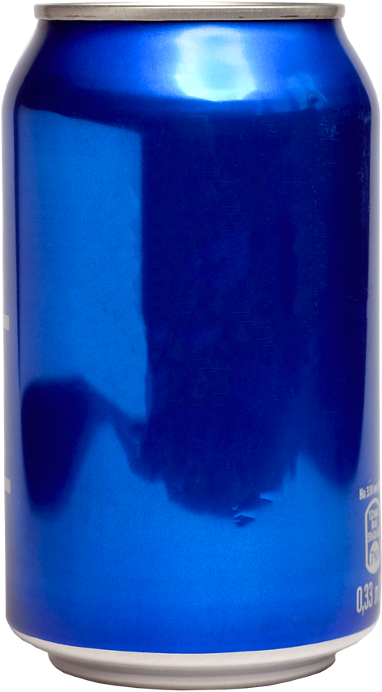 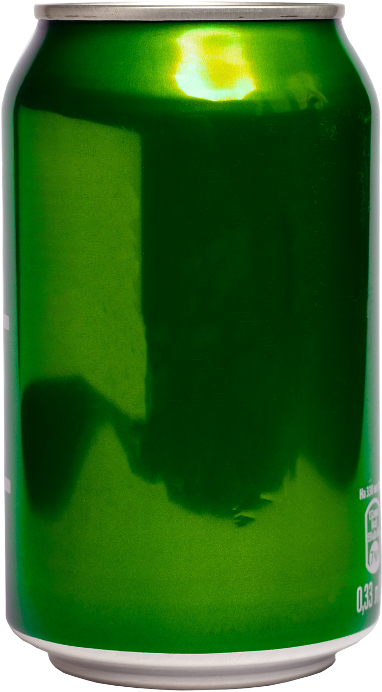 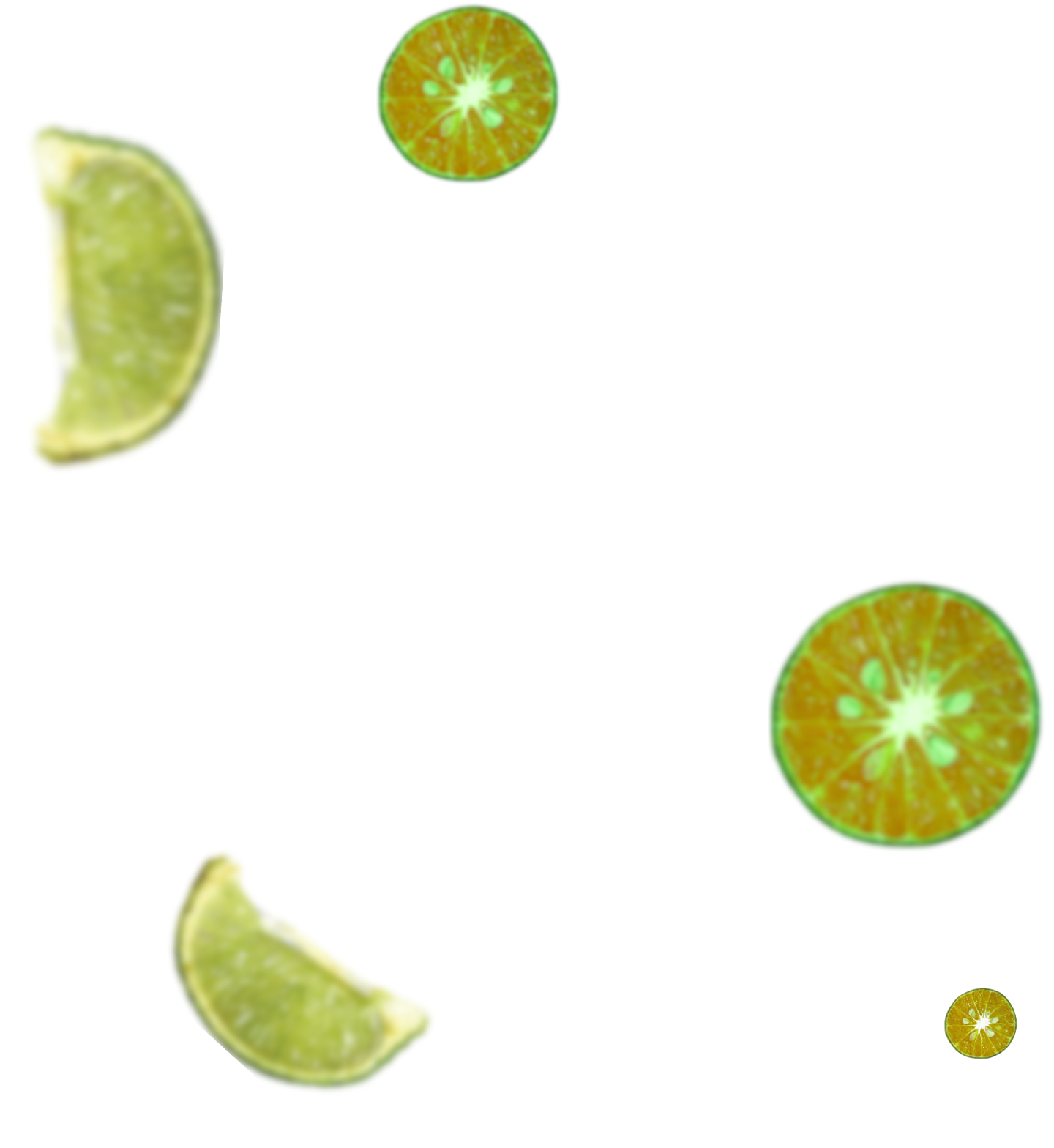 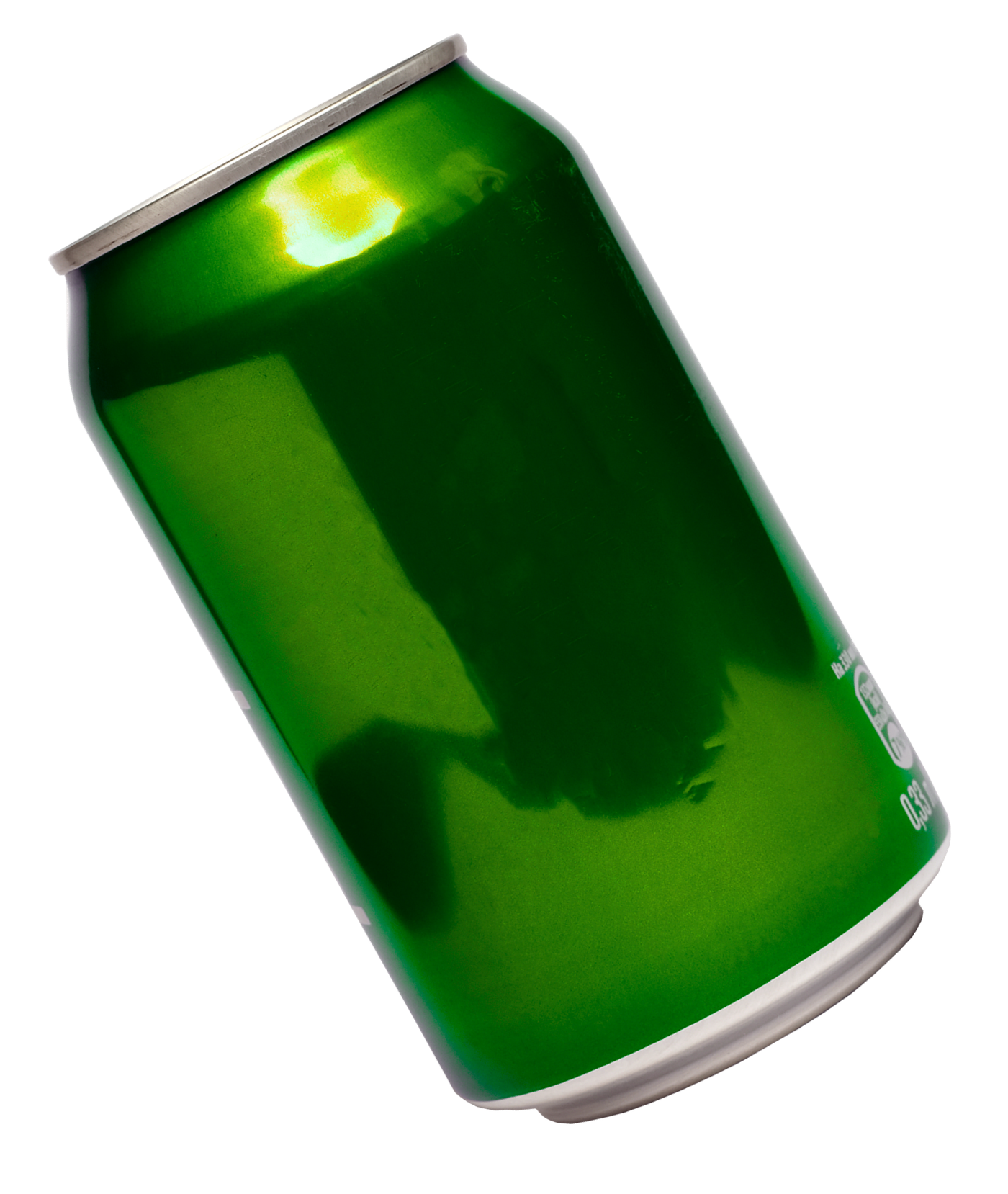 LIME FLAVOR
BRAND NAME
SLIDESCARNIVAL
Elaborate here.
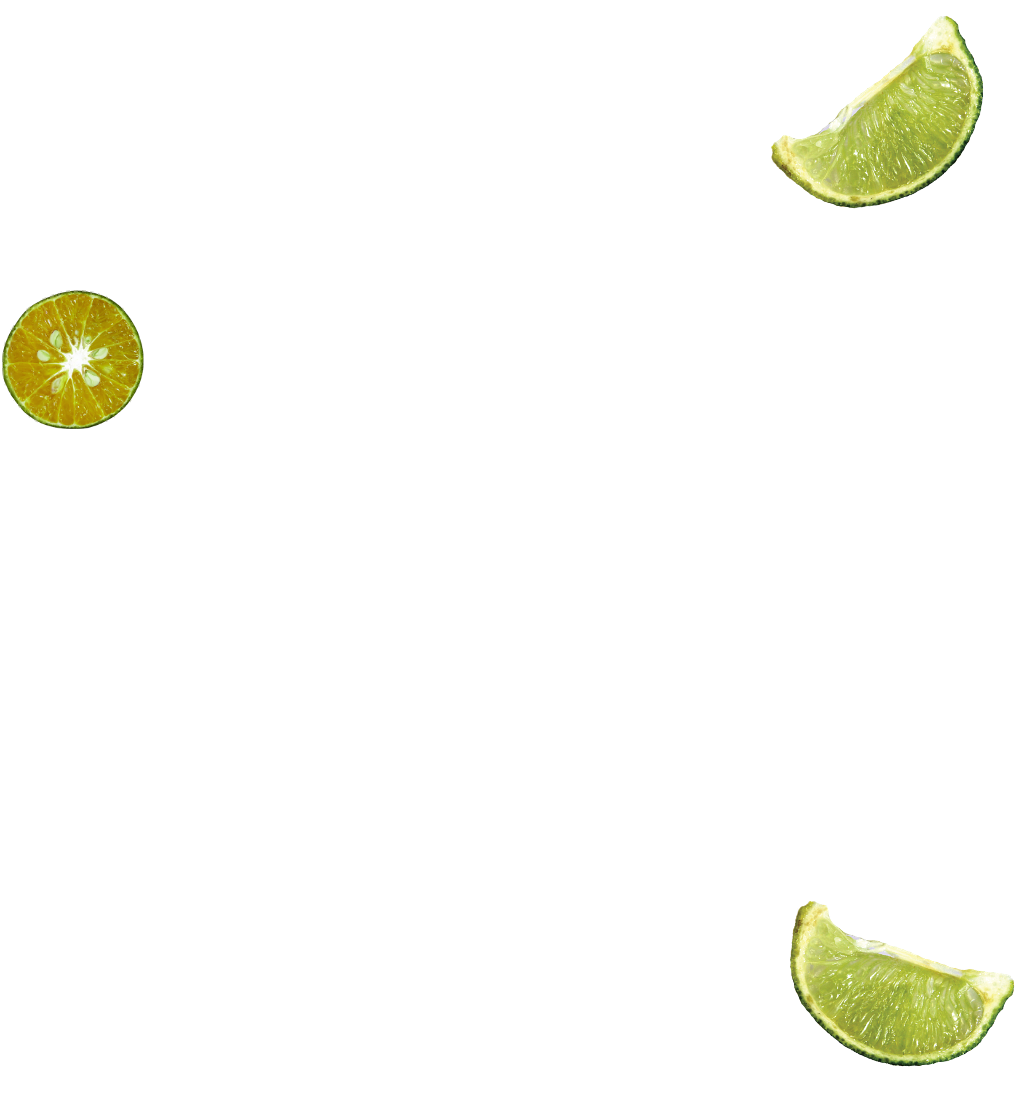 SODA
$2.50
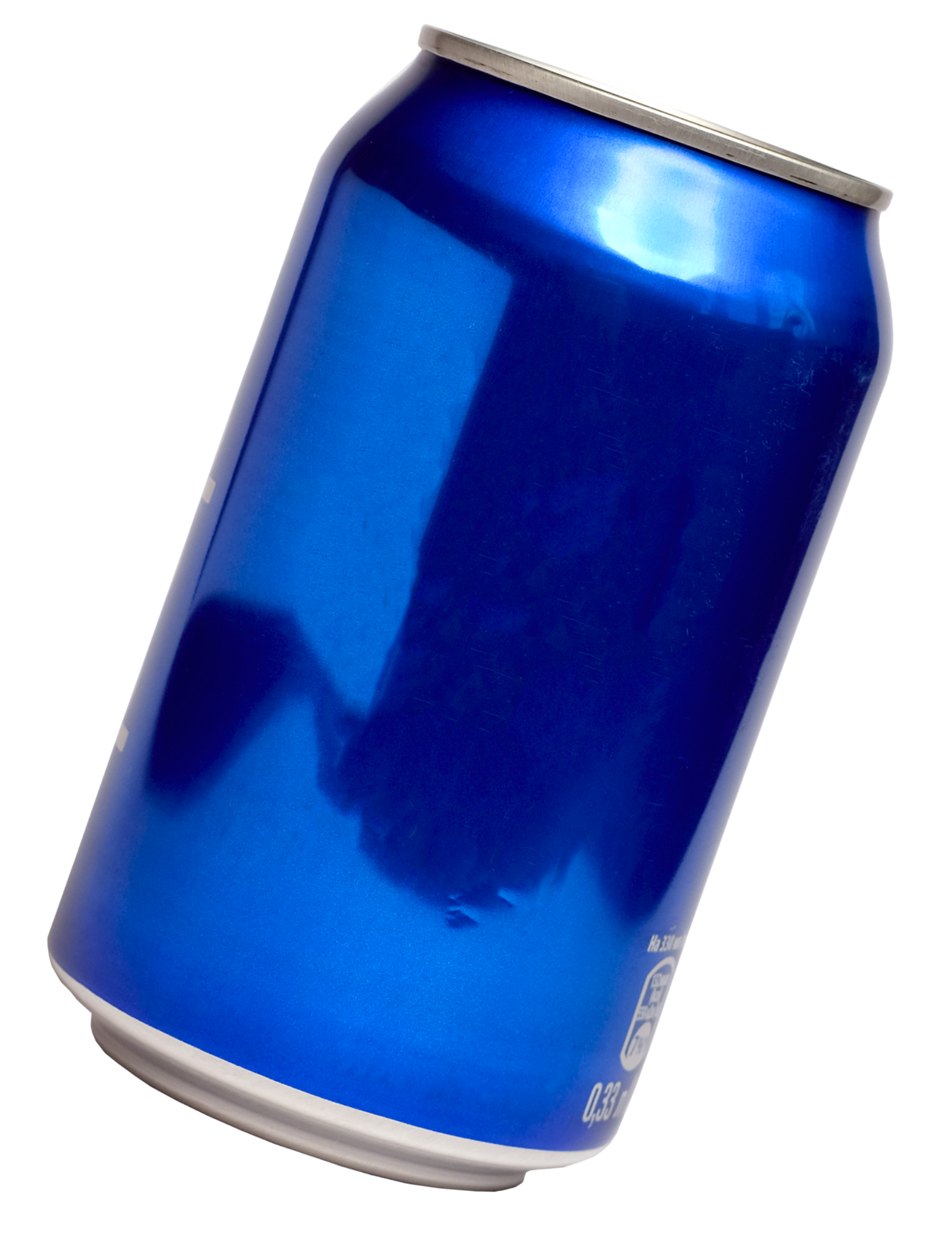 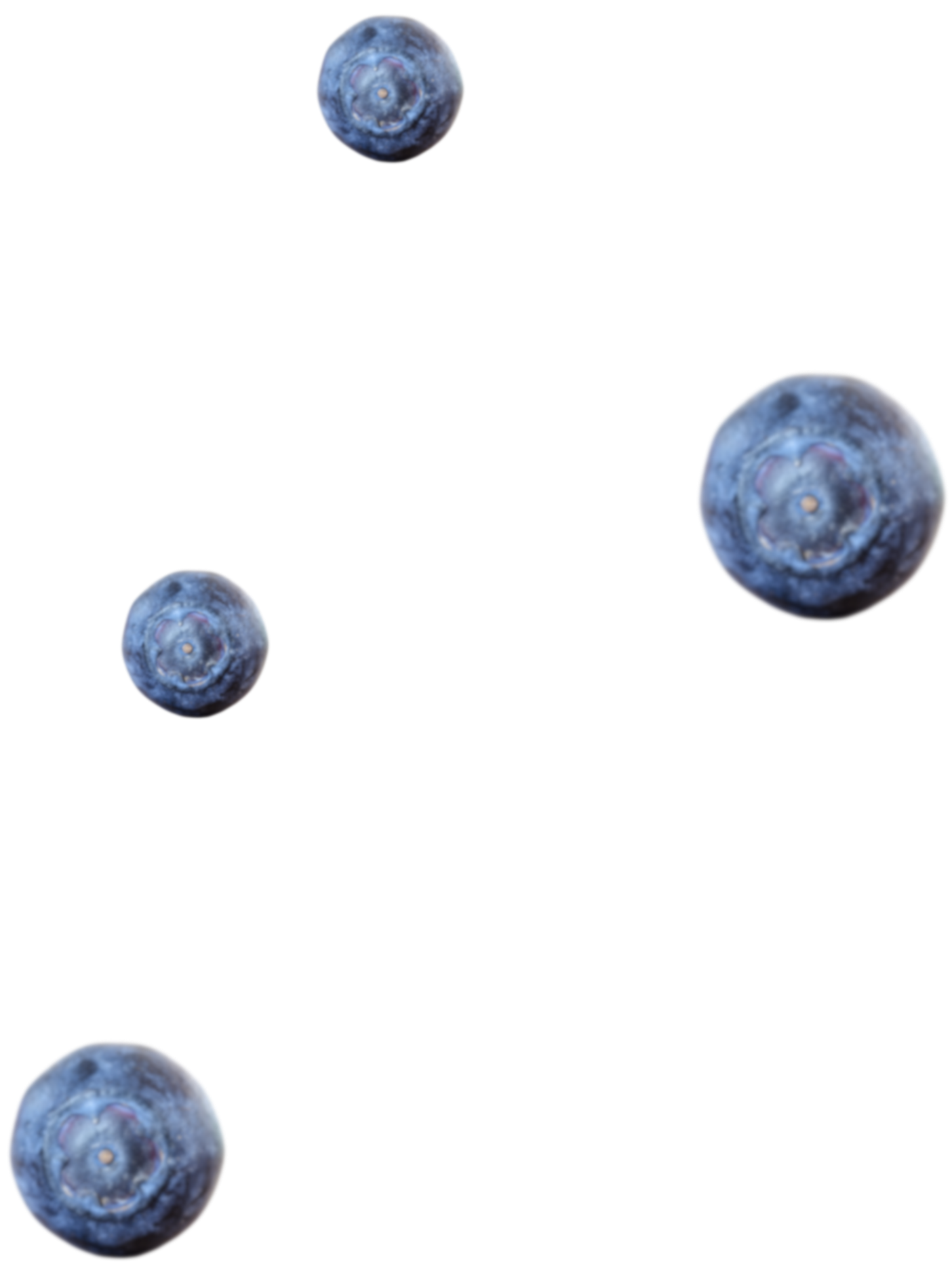 BLUEBERRY
FLAVOR
BRAND NAME
SLIDESCARNIVAL
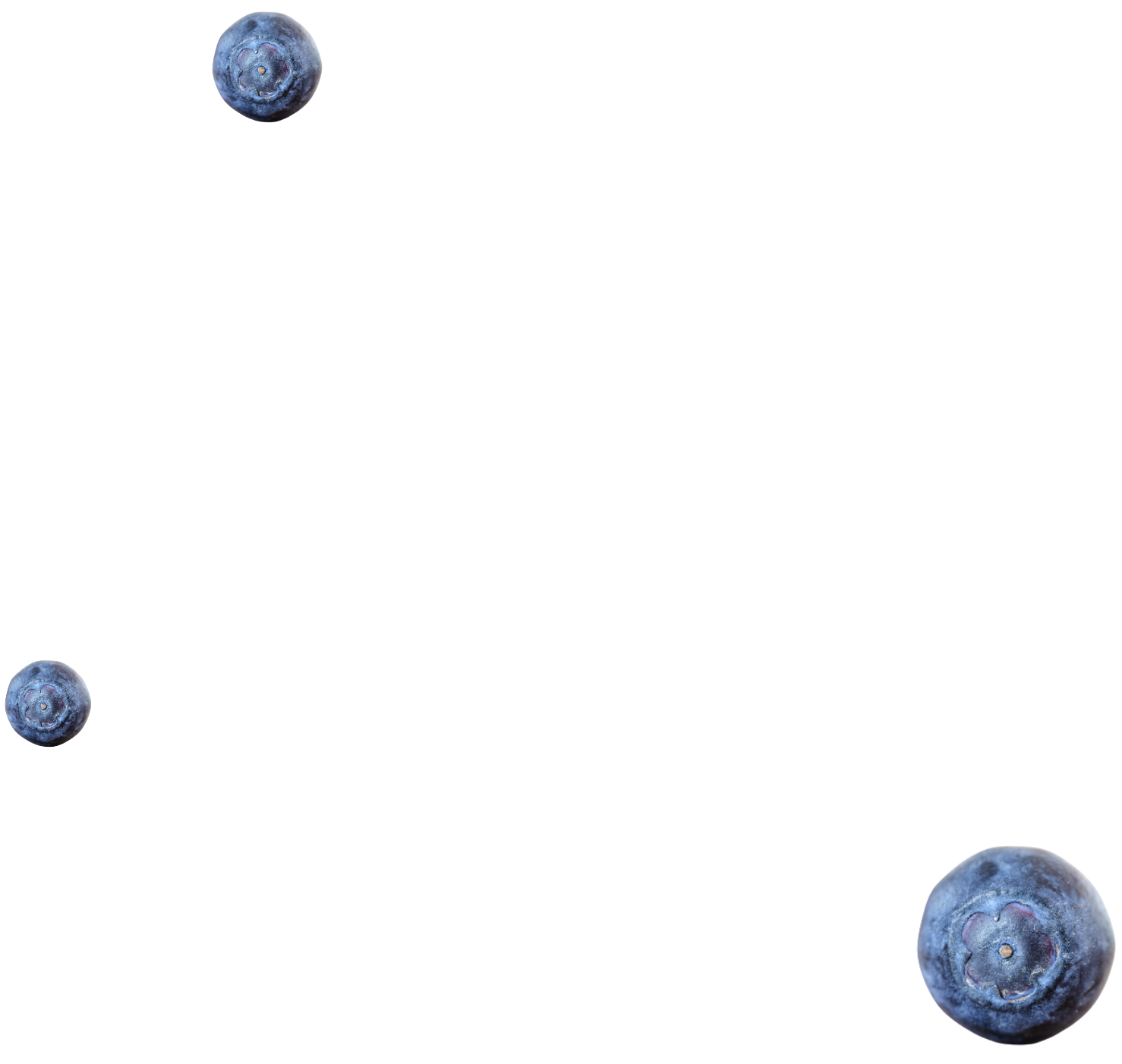 Elaborate here.
SODA
$2.50
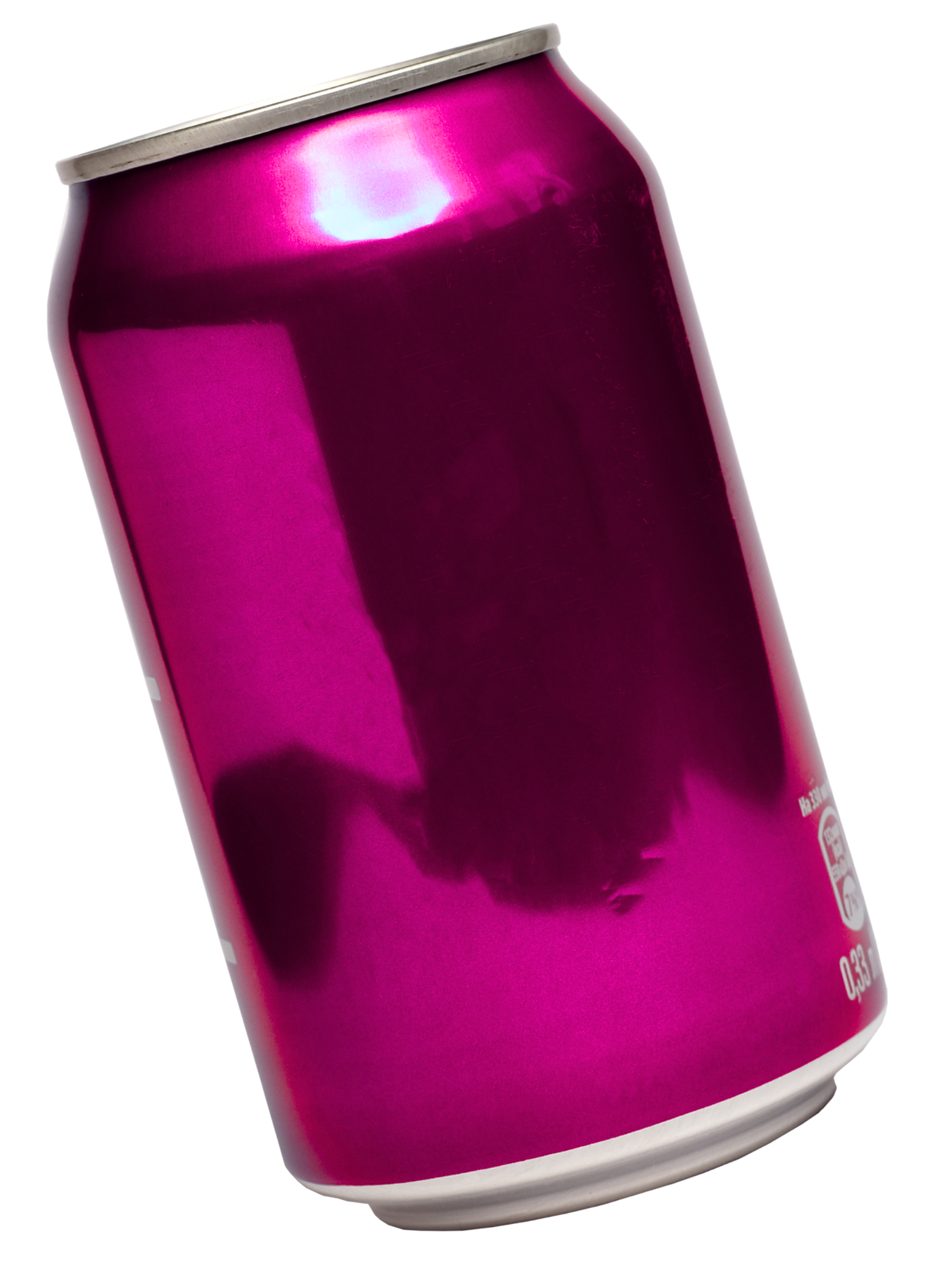 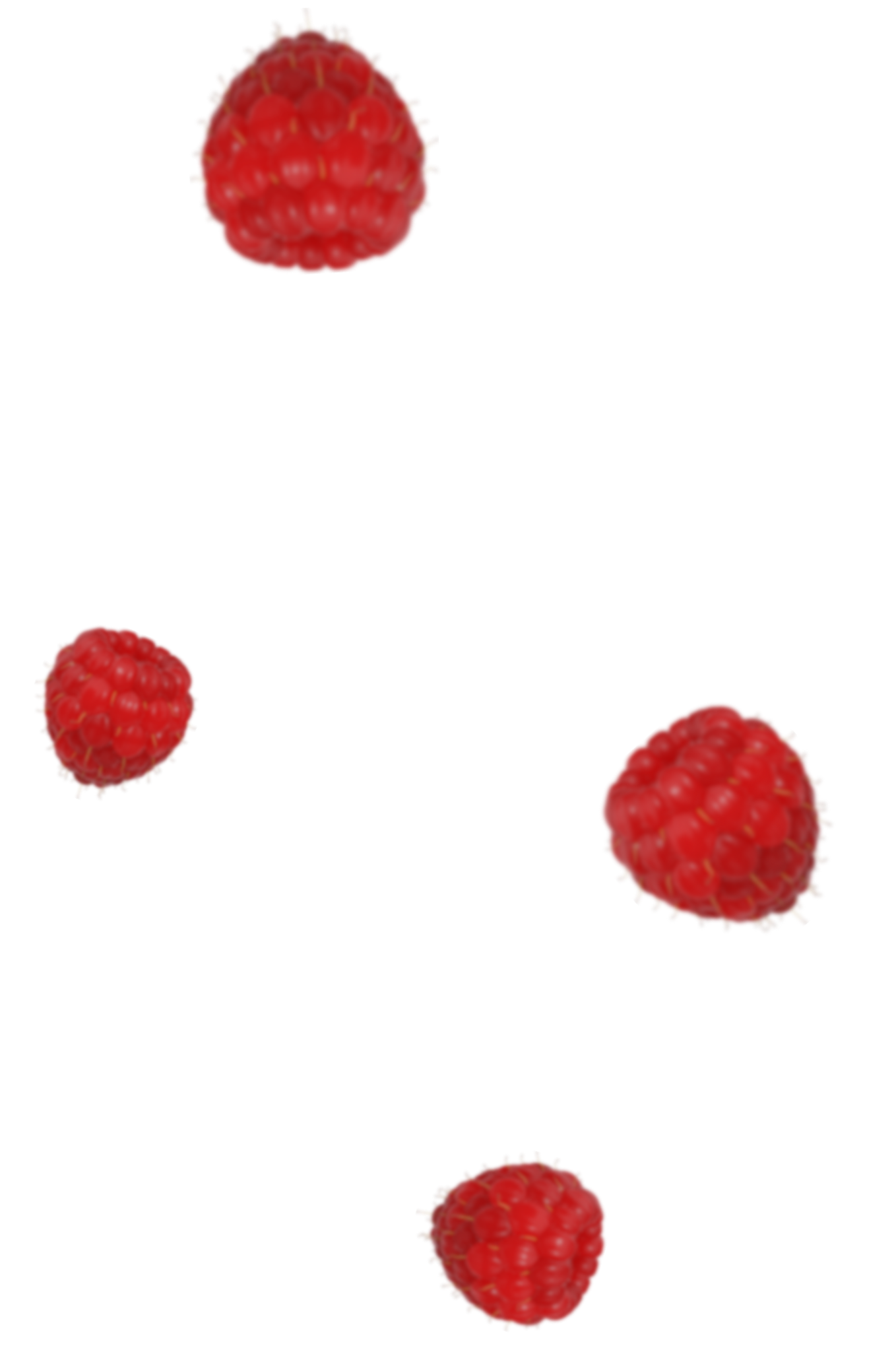 RASPBERRY
FLAVOR
BRAND NAME
SLIDESCARNIVAL
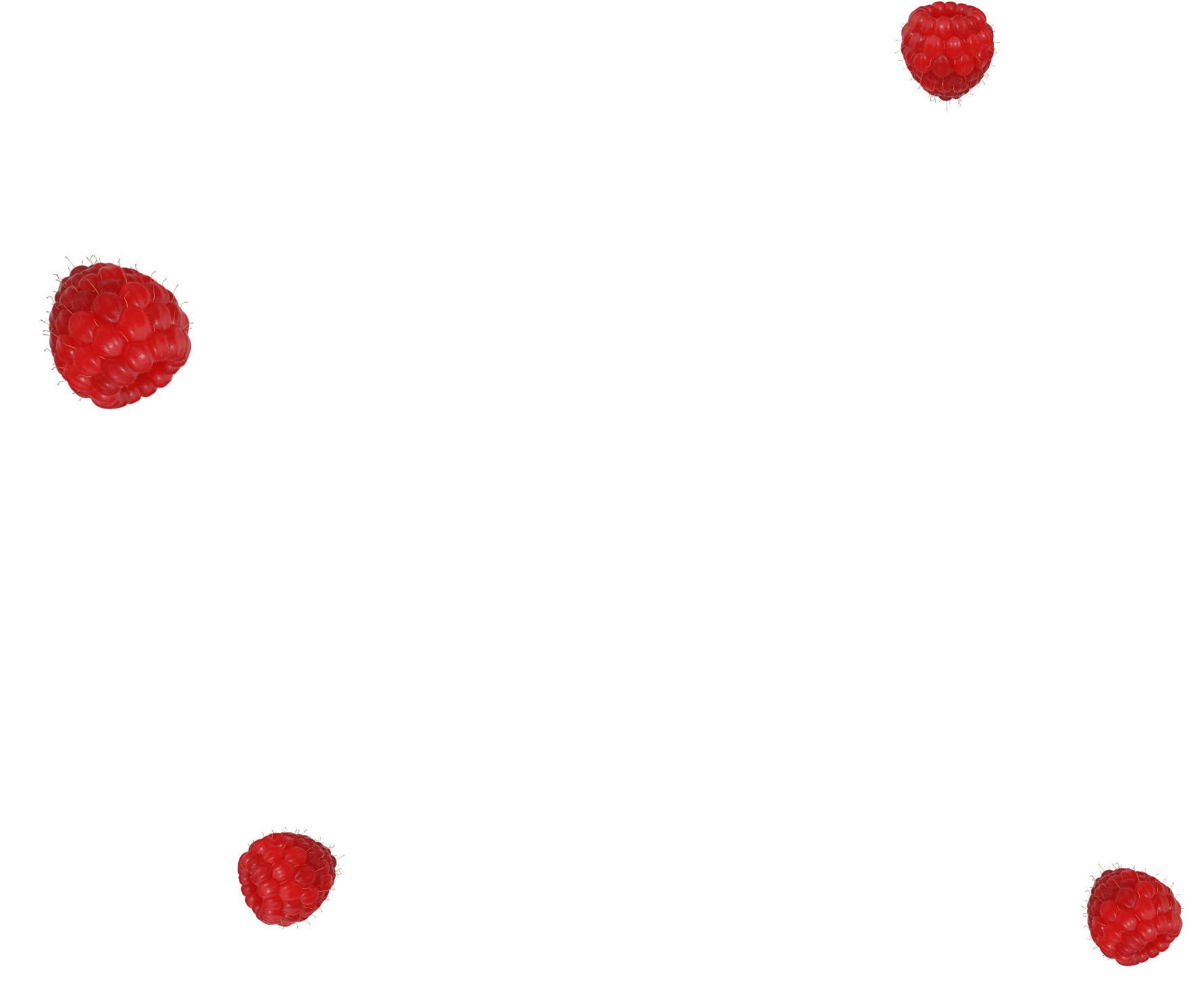 SODA
Elaborate here.
$2.50
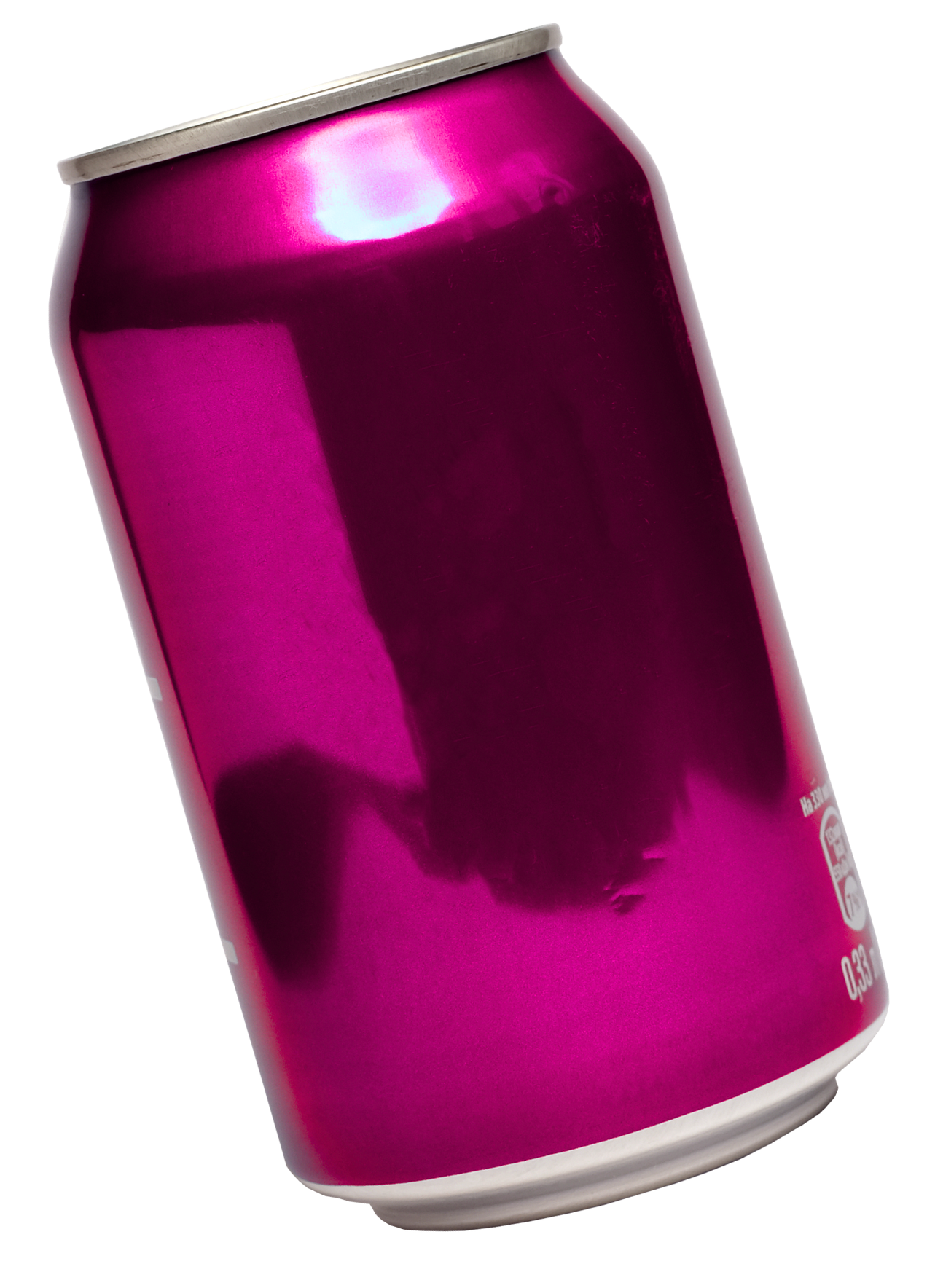 CONTACT US
BRAND NAME
SLIDESCARNIVAL
123 Anywhere St., Any City,ST 12345
123-456-7890
hello@reallygreatsite.com
@reallygreatsite
reallygreatsite.com
RESOURCE PAGE
Use these design resources in your Canva Presentation.
FONTS
DESIGN ELEMENTS
This presentation template
uses the following free fonts:
TITLES:
ANTON

HEADERS:
ANTON

BODY COPY:
DM SANS
You can find these fonts online too.
COLORS
#D90368
#065BDA
#258607
DON'T FORGET TO DELETE THIS PAGE BEFORE PRESENTING.
CREDITS
This presentation template is free for everyone to use thanks to the following:
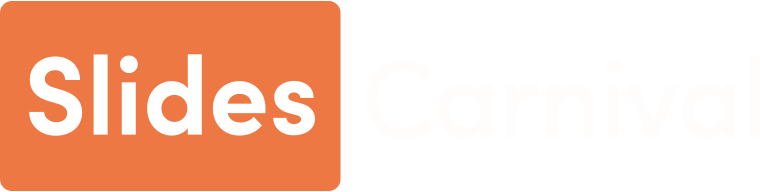 for the presentation template
Pexels, Pixabay
for the photos
Happy designing!